Michal.Drobot3D @ Far Cry 4
Hybrid Reconstruction Anti Aliasing
UBISOFT ENTERTAINMENT
2014-08-13
HRAA: Goals
Temporal Stability
High quality Edge Anti Aliasing
Super-sampling comparable to 4x RGSS
Shading cost of 1 sample / pixel
Performance ~1ms on PS4 / X1 @ 1080p resolution
HRAA: Overview
Stable Edge Anti-aliasing
Temporal Super-sampling
Temporal Anti-aliasing
Stable Edge AA
Morphological
SMAA [Jimenez 11]
FXAA [Lottes 09]
Analytical Edge AA
GBAA [Persson 11]
DEAA [Malan 10]
MSAA
EQAA / CSAA
Coverage Based
CRAA
[Speaker Notes: Morphological:
Sub-pixel Morhpological Anti-Aliasing [Jimenez 11]
Fast AproXimatte Anti Aliasing [Lottes 09]

Analytical:
Geometric Buffer Anti Aliasing [Persson 11]
Distance to Edge Anti Aliasing [Malan 10]

Multi Sampled Anti Aliasing
Enhanced Quality Anti Aliasing]
Morphological
Pros:
Highest perceptual quality is static scenario
Catch All behaviour
Ease of integration
Uses rasterized data
Morphological: Frame A
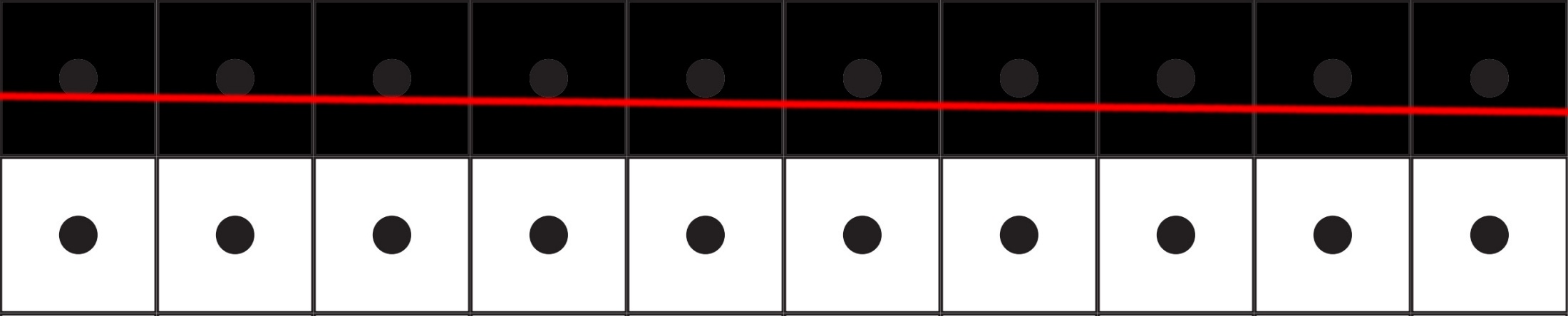 [Speaker Notes: Morphological algorithm rely on rasterized pixel colour / geometric data changes. If those changes do not get ‘rasterized’ AA will be incorrect. 
In case of long moving edges, AA will result in wobble effect, where edge will get correctly rasterized only at its unique rasterized positions. 
All intermediate edge positions won’t have any effect on AA, unlike Analytical methods.]
Morphological: Frame B
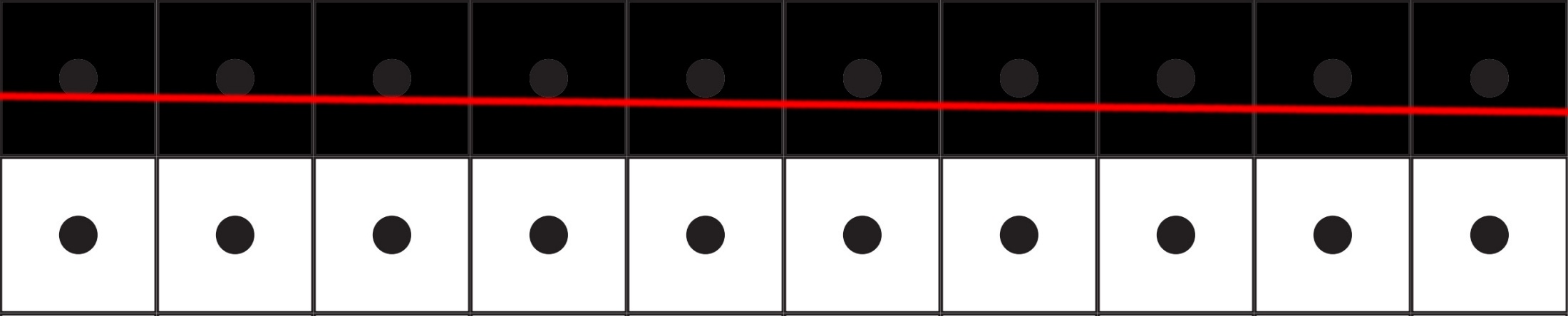 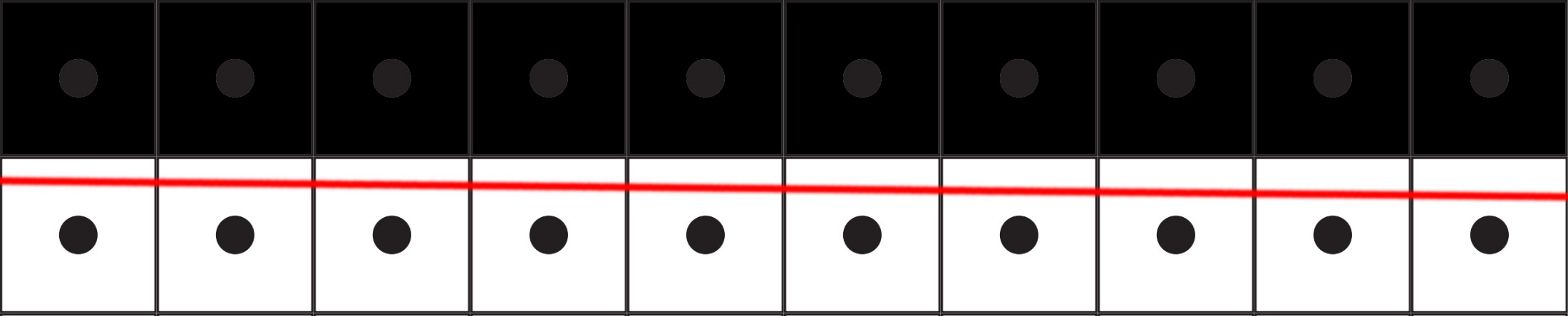 [Speaker Notes: Morphological algorithm rely on rasterized pixel colour / geometric data changes. If those changes do not get ‘rasterized’ AA will be incorrect. 
In case of long moving edges, AA will result in wobble effect, where edge will get correctly rasterized only at its unique rasterized positions. 
All intermediate edge positions won’t have any effect on AA, unlike Analytical methods.]
Analytical: Frame A
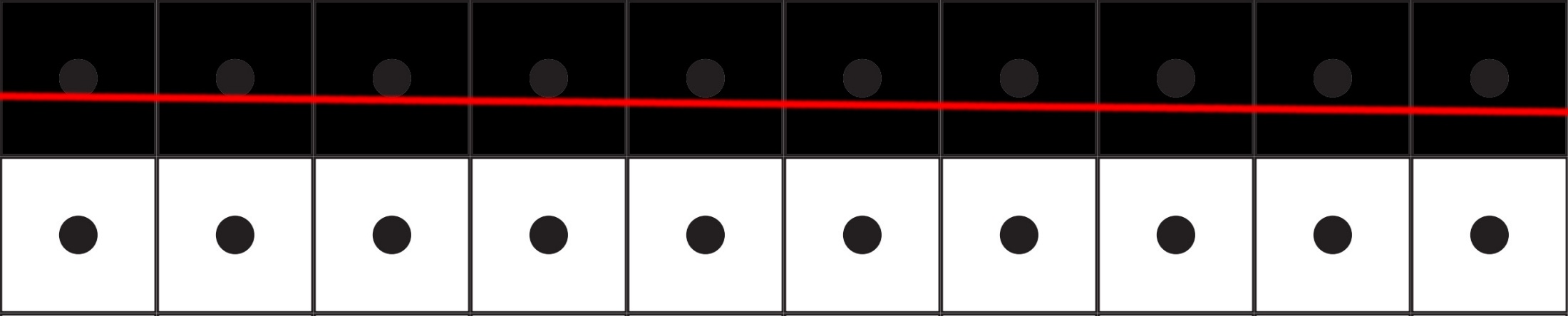 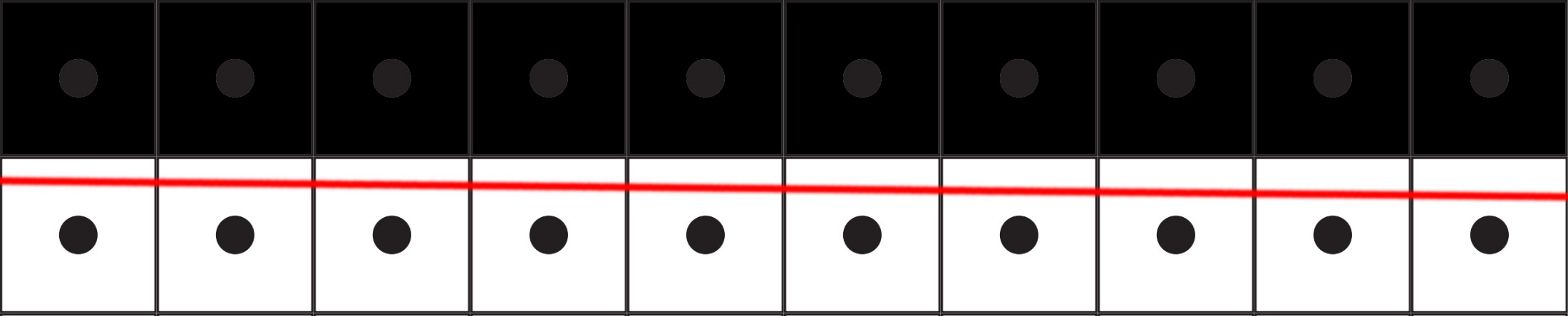 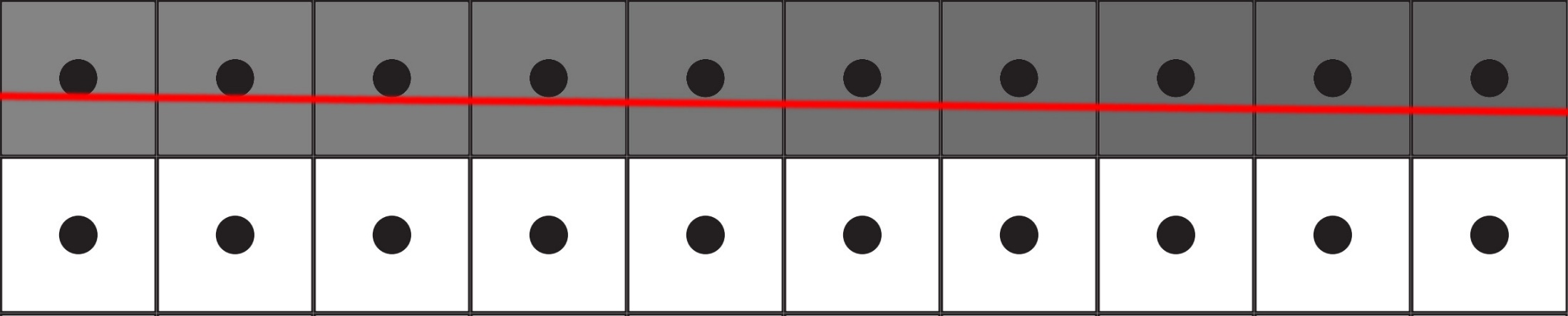 [Speaker Notes: Morphological algorithm rely on rasterized pixel colour / geometric data changes. If those changes do not get ‘rasterized’ AA will be incorrect. 
In case of long moving edges, AA will result in wobble effect, where edge will get correctly rasterized only at its unique rasterized positions. 
All intermediate edge positions won’t have any effect on AA, unlike Analytical methods.]
Analytical: Frame B
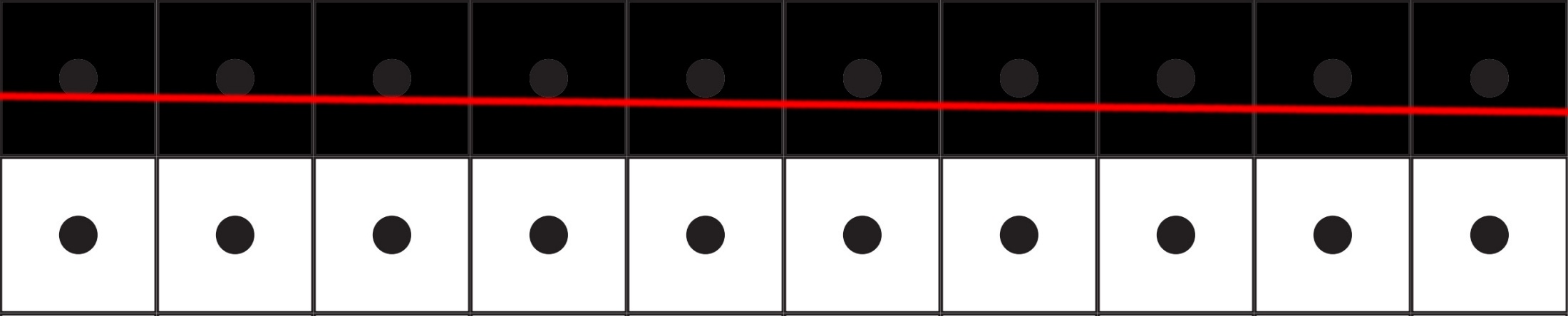 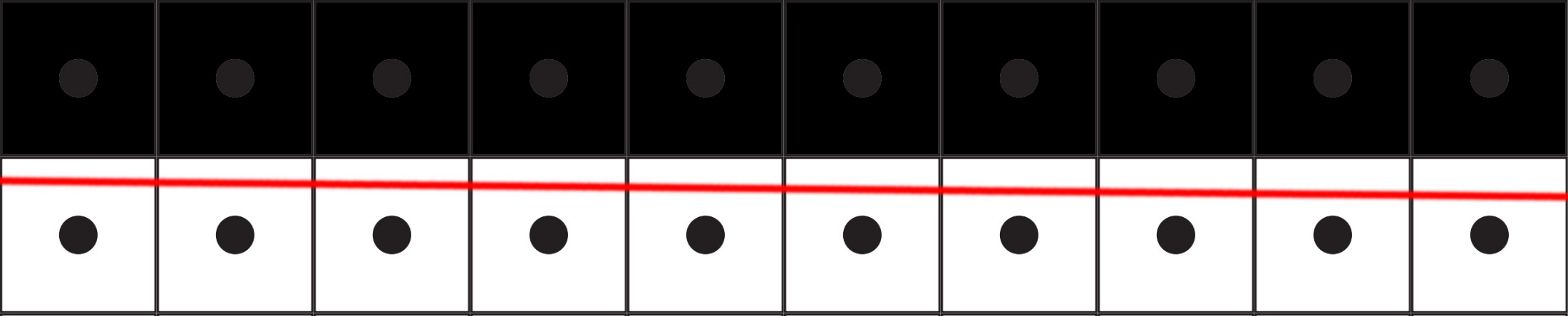 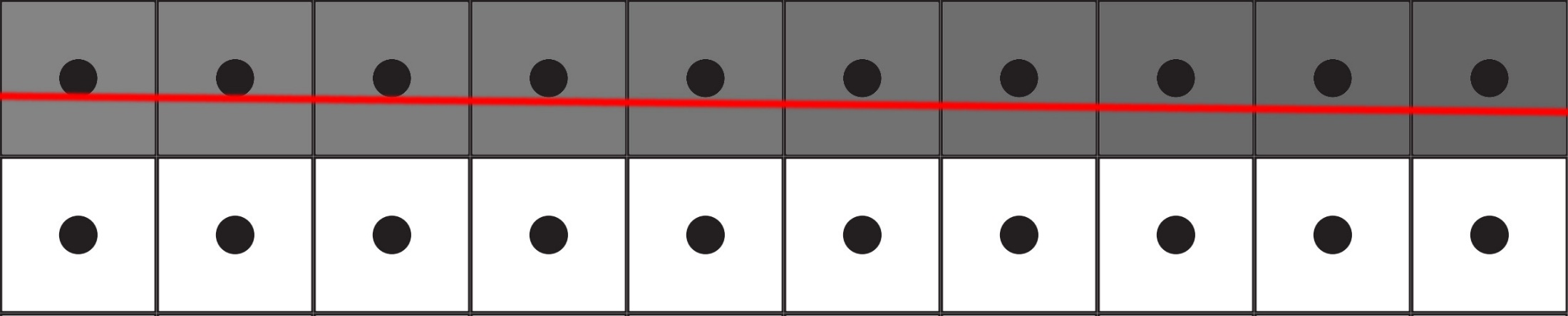 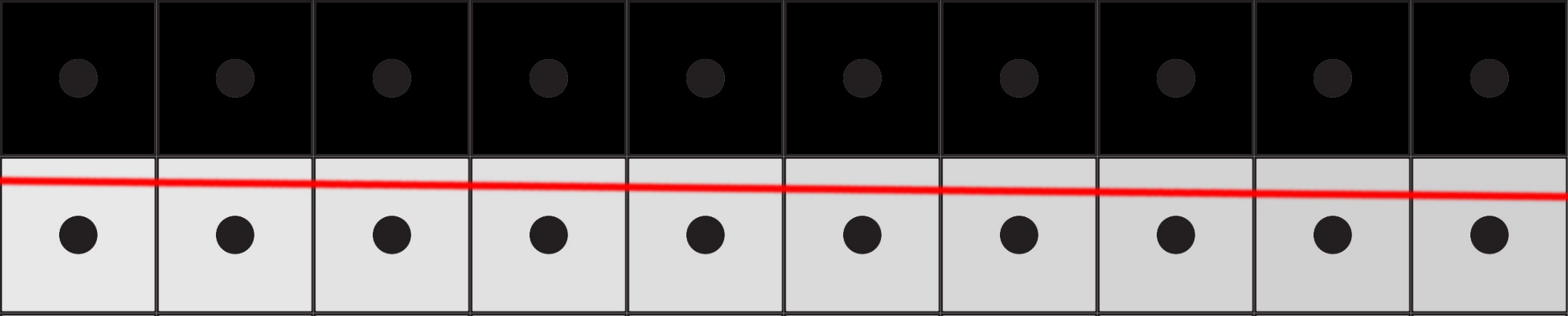 [Speaker Notes: Morphological algorithm rely on rasterized pixel colour / geometric data changes. If those changes do not get ‘rasterized’ AA will be incorrect. 
In case of long moving edges, AA will result in wobble effect, where edge will get correctly rasterized only at its unique rasterized positions. 
All intermediate edge positions won’t have any effect on AA, unlike Analytical methods.]
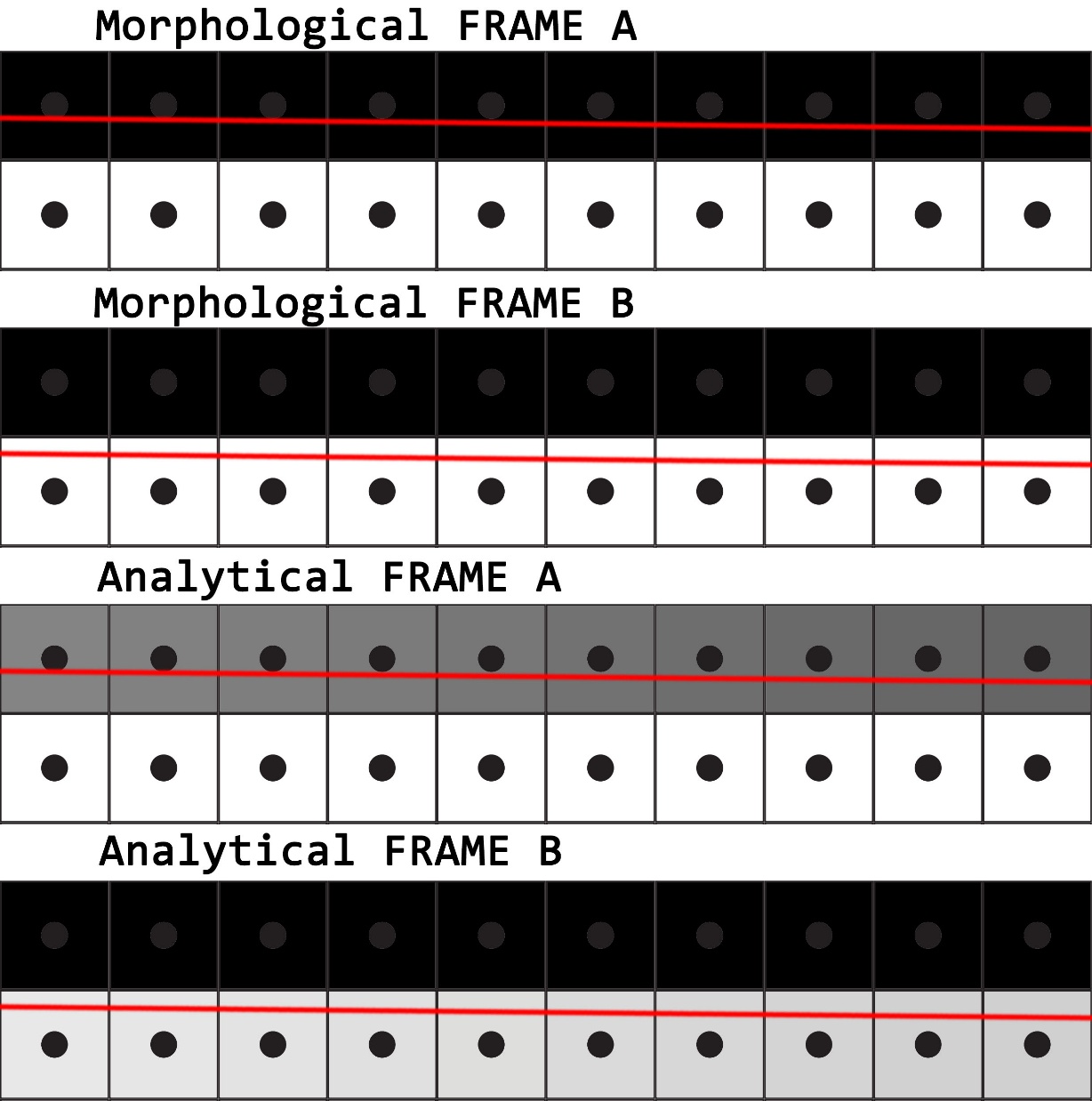 Morphological
Cons:
1.0-1.5 ms @1080p (PS4/X1)
Not temporarily stable
Wobbles under motion

Partially solved
More expensive SMAAx4
[Speaker Notes: Morphological algorithm rely on rasterized pixel colour / geometric data changes. If those changes do not get ‘rasterized’ AA will be incorrect. 
In case of long moving edges, AA will result in wobble effect, where edge will get correctly rasterized only at its unique rasterized positions. 
All intermediate edge positions won’t have any effect on AA, unlike Analytical methods.]
Analytical
Pros:
Highest edge quality close to ground truth
Temporarily StableExtends to Alpha Test (use Signed Distance Fields for best results)
Fast 0.3 ms @1080p (PS4/X1)
[Speaker Notes: Image courtesy [Persson 11]]
Analytical
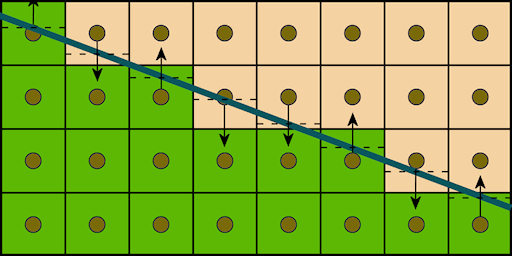 D = min3(d0, d1, d2)
Cons:
Complicated integration
Every G-Buffer shader outputs distance to edge
Geometry Shader / Direct Vertex access [Drobot 14]
Suffers from rasterization issues
Rasterization Order Dependant
Content dependent
Overtessellation effectively turns AA off
Does not AA intersecting triangles
d1
d2
d0
[Speaker Notes: Note: Performance hit can be negligible on platforms supporting Direct Vertex Access in Pixel Shaders such as AMD GCN. See [Drobot 14]]
Analytical: Distance to Vertical Edge
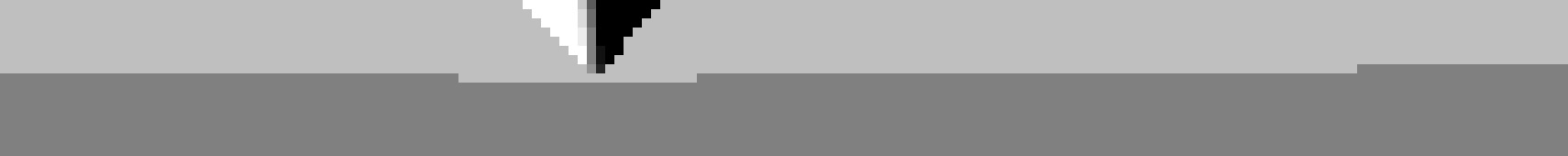 Analytical: Distance to Horizontal Edge
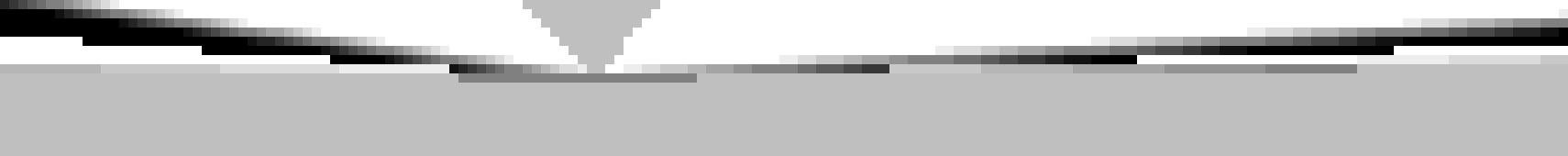 Analytical: No AA
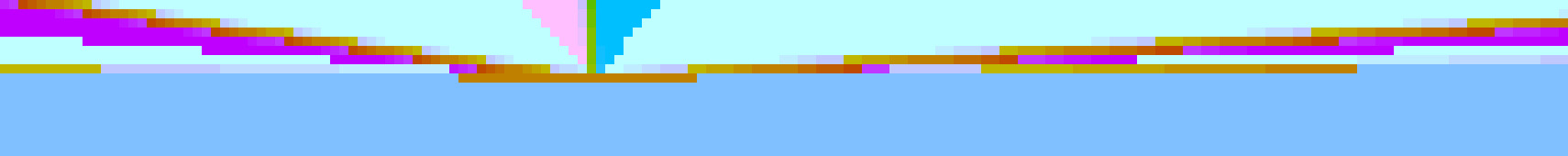 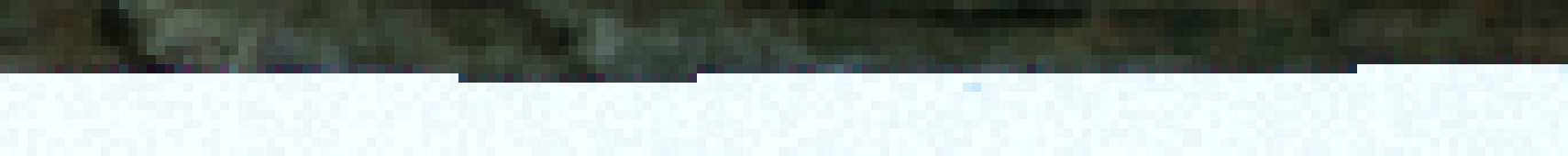 Analytical: AA
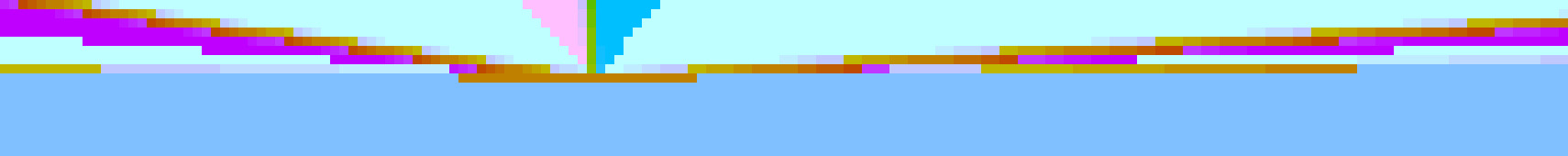 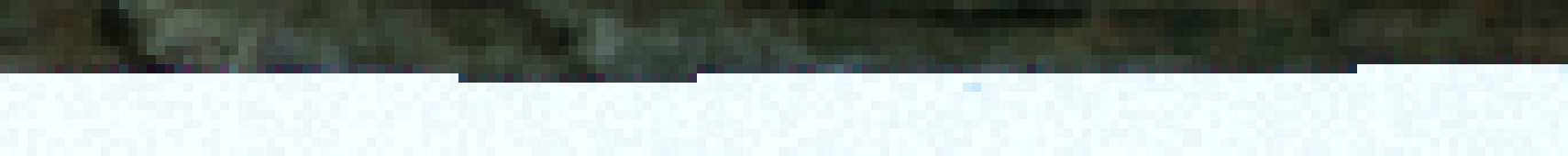 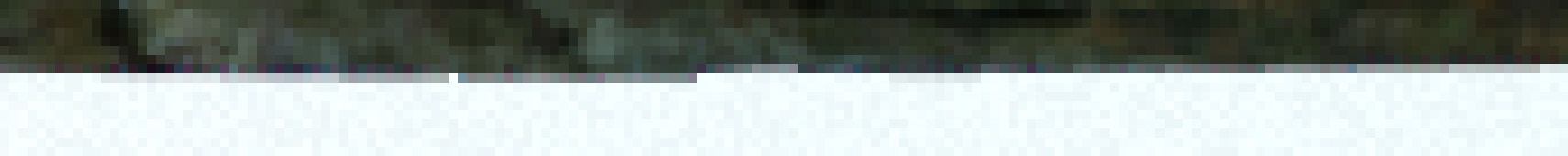 Analytical AA
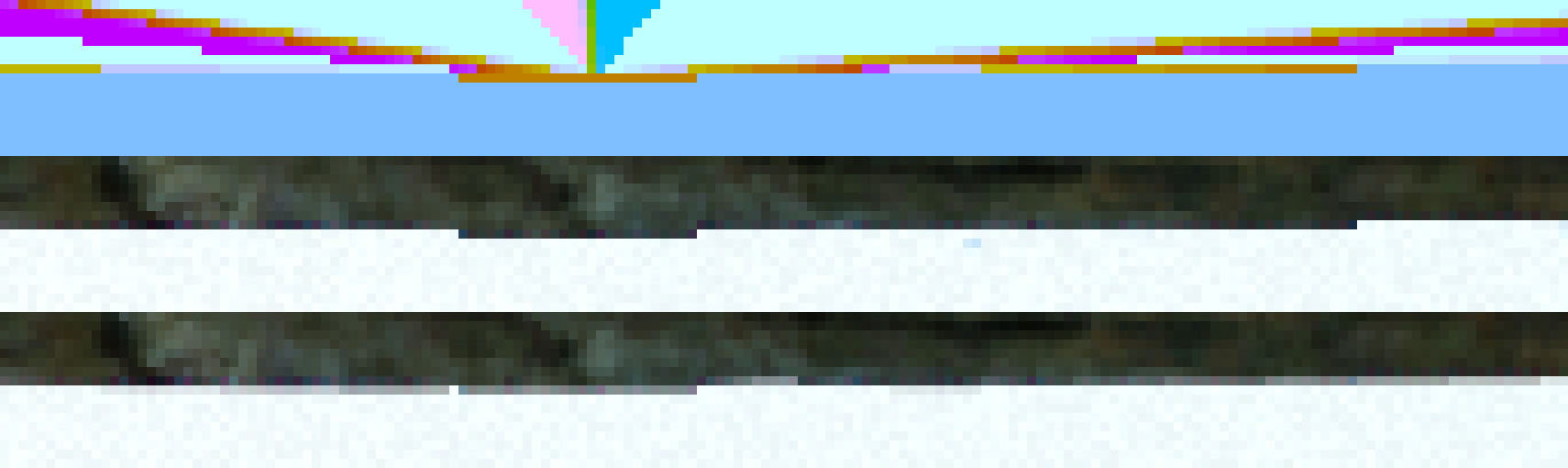 [Speaker Notes: Top: Visualization of distance to edge. Color encodes 1bit direction (X, Y). Signed value encodes 4bit distance.
Middle: Result of 1x Centroid rasterization
Bottom: Result of analytical resolve.


Note perfectly anti aliased edge on right side. Middle section shows incorrectly AA edge due to rasterization errors and subpixel triangles (where multiple triangle meet).]
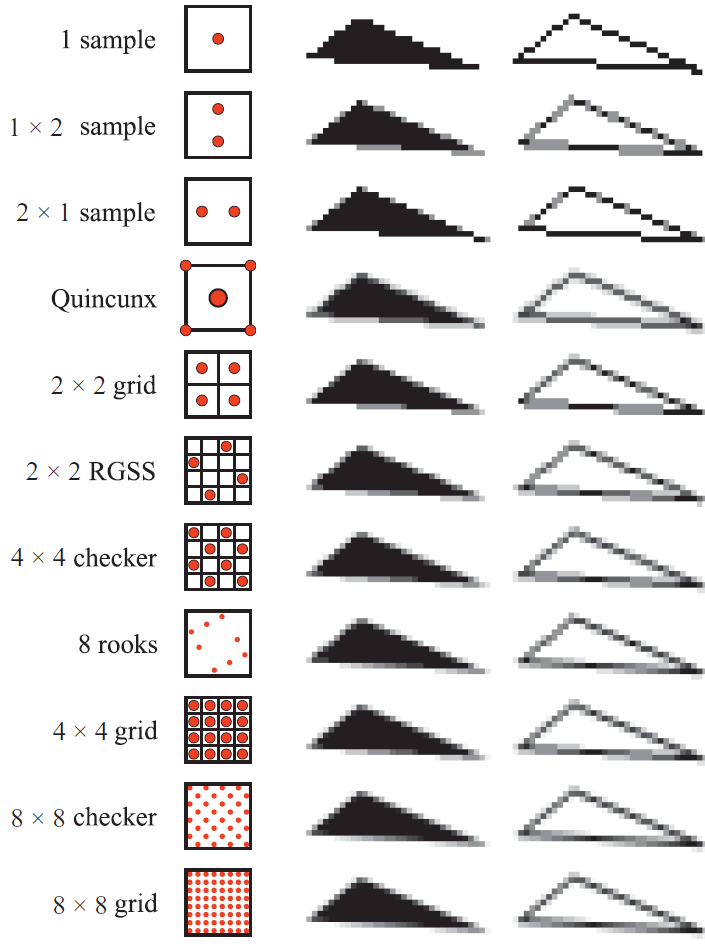 MSAA
Pros:
Converges to ground truth with amount of samples
Resolves sub-pixel issues

Cons:
Memory footprint scales linearly with amount of samples
Mesh rendering time scales with amount of samples
Complex integration with deferred rendering
[Speaker Notes: Image courtesy Real-Time Rendering, 3rd Edition, A K Peters 2008]
EQAA/CSAA
GPUs can decouple coverage samples from color/depth fragments
MSAA aided by cheap coverage samples = EQAA
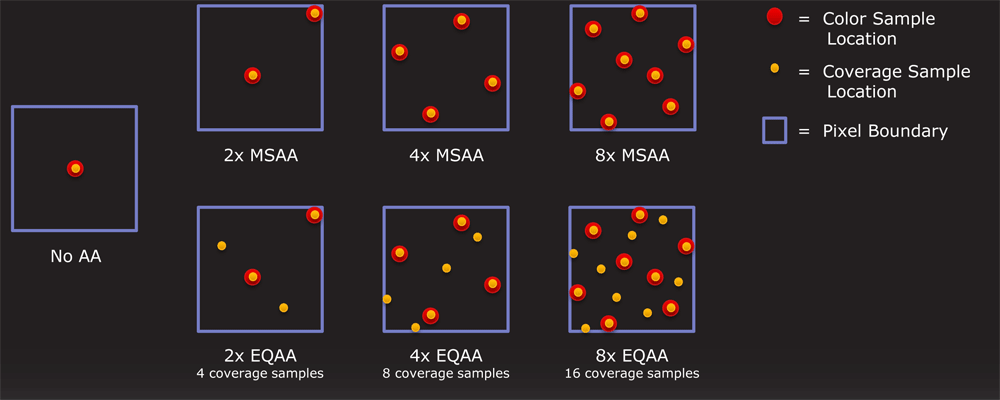 [Speaker Notes: Image courtesy [AMD 11]]
Coverage Reconstruction AA
Use color fragment with additional coverage samples
Minimal cost
Reconstruct final image from coverage

Requires hardware capable of direct Coverage samples access
Following presentation based on AMD GCN architecture
Other IHVs also support coverage sampling
[Speaker Notes: Most GPUs are very well optimized for Coverage sampling, unless you want to manually output coverage from Alpha Testing
AMD hardware allows manual access to Coverage pipeline intermediate buffers, thus allowing more complex resolves.]
Basic concepts
Fragments
Rasterized values stored in memory
Dictate Buffer Memory Footprint
1-8 in 2^N format

Samples
Rasterizer positions inside a pixel
Set on Rasterizer State Vector
1-16 in 2^N format
Anchors - overlapping with Color/Depth Fragments
Basic concepts : Association Buffers
FMASK
Fragment Compression Buffer associated with Color Buffer
Stores association table between samples and color fragments
For every pixel stores
For every sample
Bit index of associated fragment
( [1,2,4,8,16 samples][1,2,4 bit for color index] + 1 bit for UNKNOWN) per pixel
4-sample/2-fragment = 4 * 2 = 8 bit
8-sample/1-fragment = 8 * 1 = 8 bit
16-sample/8-frag = 16 * 4 = 64 bit
Example : Color/Depth : 2F 4S
Color 
Fragments
0
Color / Depth
2
FMASK
3
1
[Speaker Notes: Samples 0 and 1 are anchored – have their own depth fragments for depth testing]
Example : Color/Depth : 2F 4S
Color 
Fragments
0
2
FMASK
3
1
[Speaker Notes: BLUE triangle hits the ANCHORED SAMPLE 0 – BLUE is added to Color Fragments]
Example : Color/Depth : 2F 4S
Color 
Fragments
0
2
FMASK
3
1
[Speaker Notes: Samples covered by BLUE triangle gets associated]
Example : Color/Depth : 2F 4S
Color 
Fragments
0
2
FMASK
3
1
[Speaker Notes: Incoming Red Triangle clears sample 1 association]
Example : Color/Depth : 2F 4S
Color 
Fragments
0
2
FMASK
3
1
[Speaker Notes: New color RED gets added to Fragment Color table. Sample 1 gets association with RED color stored at Color Fragment 1.]
Example : Color/Depth : 2F 4S
Color 
Fragments
0
2
FMASK
3
1
[Speaker Notes: Incoming Green Triangle will need to clear Sample 1 and 3 association and evict RED or BLUE from Color Fragment Table]
Example : Color/Depth : 2F 4S
Color 
Fragments
0
2
FMASK
3
1
[Speaker Notes: Arbitration rules:
During color eviction from Color Fragment table, Fragment with least priority is removed.
Priority depends on Sample Count associated with Color.
If a tie occurs, lower index has higher priority.]
Example : Color/Depth : 2F 4S
Color 
Fragments
0
2
FMASK
3
1
[Speaker Notes: GREEN gets added into Color Fragments, Samples 1 and 3 get new associations]
Example : Color/Depth : 2F 4S
Color 
Fragments
0
2
FMASK
3
1
[Speaker Notes: Sample 3 is unanchored - it has no depth thus can’t be Z –tested.
To avoid color leakage it’s association must be discarded.]
Example : Color/Depth : 2F 4S
Color 
Fragments
0
2
FMASK
3
1
[Speaker Notes: Sample 3 goes UNKNOWN]
Example : Color/Depth : 2F 4S
Color 
Fragments
0
2
FMASK
3
1
Example : Color/Depth : 2F 4S
Color 
Fragments
0
2
FMASK
3
1
[Speaker Notes: BLUE gets evicted. All samples associated with it will be set to UNKNOWN (including 2 not covered by RED triangle)]
Example : Color/Depth : 2F 4S
Color 
Fragments
0
2
FMASK
3
1
[Speaker Notes: Sample 2 is left UNKNOWN]
CRAA Setup
MRT Setup
Color / Depth 1F xS

Pipeline
Gbuffer Render
Lighting
CRAA Resolve
[Speaker Notes: Simple setup that has low shading rate 1 shaded sample / pixel
Image reconstruction based on coverage data happens after lighting.]
CRAA
FMASK : 1F xS
8 bit
X e {1, 2, 4, 8}
16 bit
X e {16}
Bitwise
0 – Fragment written to color buffer was ‚hit’ by sample
1 – UNKNOWN – sample is associated with other Color Fragment
Immediately know Color Fragment ‚coverage’
(X - Countbits(FMASK[pixel])) / X
Can we infer associations of UNKNOWN samples?
[Speaker Notes: Specific case of 1Fragment FMask.
Every sample can only have two states, thus making sampling and recovering information very easy.]
8xCRAA: Example
Color 
Fragments
FMASK
6
5
3
1
0
4
2
7
[Speaker Notes: 1F xS sampling patterns should be handcrafted.
Sample 0 (depth / color) at center should behave better at reconstruction of sub-pixel details.
Sample 0 at edges / corners should behave better at reconstruction of edges.
Better sampling patterns require more work.]
8xCRAA: Example
Color 
Fragments
FMASK
6
5
3
2
0
4
2
7
8xCRAA: Example
Color 
Fragments
FMASK
6
5
3
2
0
4
2
7
8xCRAA: Example
Color 
Fragments
FMASK
6
5
3
1
0
4
2
7
8xCRAA: Example
Color 
Fragments
FMASK
6
5
3
1
0
4
2
7
[Speaker Notes: We see it will end up not being rasterized – thus set Samples to UNKNOWN.
But maybe the neighbour Pixel will get rasterized?]
8xCRAA: Example
Color 
Fragments
FMASK
6
5
Neighbour
Fragments
3
1
0
4
2
7
[Speaker Notes: GREEN triangle is large enough to get rasterized in pixel neighborhood. We add its color GREEN to current pixel Neighborhood Fragments as UP neighbor.]
8xCRAA: Example FMASK
FMASK : 00010110
X = 8
RED Coverage = CountBits(00010110^) / 8 = 5/8

UNKNOWN
Infer them from neighbourhood
We know every Sample position
8xCRAA: Simple Resolve
For every UNKNOWN sample
GetSamplePosition
Treat Sample Pos as vector
Add together
Sum defines an approximate equation of half plane dividing the pixel
Calculate Half Plane direction : Vertical / Horizontal
Calculate Half Plane slope
From Direction and Slope Infer UNKNOWN fragment
Up/Bottom
Left/Right
Resolved Pixel = Color Fragment * Coverage + (1-Coverage) * Inferred Fragment
8xCRAA: Simple Resolve
Color 
Fragments
FMASK
6
5
Neighbour
Fragments
3
1
0
4
2
7
[Speaker Notes: We find a half plane dividing the pixel.
Could also use more expensive (at runtime) line fitting between two subsets of samples.]
8xCRAA: Simple Resolve
Color 
Fragments
FMASK
6
5
Neighbour
Fragments
3
1
0
4
2
7
[Speaker Notes: Infer UNKNOWN sample colors from the other side of derived edge.]
8xCRAA
8xCRAA : In Practice
8xCRAA
8xMSAA
[Speaker Notes: Top Left : Overview of complex AA scenario using 8xCRAA
Top Right : Line layout for a crop of a complex corner case with multiple triangles intersecting one pixel
Bottom Left: 8xCRAA resolve results
Bottom Right: 8xMSAA resolve results]
8xCRAA
8xCRAA : In Practice
8xCRAA
8xMSAA
[Speaker Notes: Note: 8xCRAA results are comparable with 8xMSAA apart from pixels that contain multiple triangle intersections.
In that complex case, a single edge estimation can’t correctly resolve the edge.
Visible artifacts are similar to analytical methods.]
8xCRAA LUT
What about subpixel artifacts?
Can we eliminate them?
Can we get rid of ALU to be only BW bound?

Solution
Precompute an LUT to store neighbouring pixel weights
Use full neighborhood
Multiple edges / triangles crossing the pixel
8xCRAA LUT : Example
Color 
Fragments
FMASK
6
5
Neighbour
Fragments
3
1
0
4
2
7
[Speaker Notes: In that case analytical would blend RED with BLUE]
8xCRAA LUT : Example
Color 
Fragments
FMASK
6
5
Neighbour
Fragments
3
1
0
4
2
7
[Speaker Notes: In that case analytical would blend RED with BLUE
We need to blend 3 RED with 2 GREEN and 3 BLUE
Only RED got rasterized in current pixel.
Fortunately BLUE and GREEN triangles were big enough to get rasterized in neighborhood (assumption).]
8xCRAA LUT : In Practice
CLUT[256]
Every entry stores weights for UP, BOTTOM, LEFT, RIGHT neighbour sample
Weights are 4BIT – as maximum coverage can be 16
LUT is indexed directly by FMASK bit pattern

CLUT for 8S is 512bytes : 256 * 4 * 4 
Fits Texture Cache Lines
Once primed lookups are for ‚free’

For Every FMASK entry 
Precompute Optimal Neighbourhood Blending Scheme
8xCRAA LUT : Example
Color 
Fragments
CLUT[01101111]
FMASK
6
5
Neighbour
Fragments
3
1
0
4
2
7
[Speaker Notes: With CLUT we have proper blending of subpixel details]
8xCRAA LUT : Example
Color 
Fragments
CLUT[01101111]
FMASK
6
5
Neighbour
Fragments
3
1
0
4
2
7
[Speaker Notes: Samples 5 and 6 pull data from UP neighbor.
7, 4, 2 pull data from BOTTOM.]
8xCRAA LUT : In Practice
Simple resolve
Neighborhood prefetch
FMask read
LUT[FMask] read
Blend

Minimal overhead of coverage sampling
You mileage may vary depending on HW, settings etc.
8xCRAA LUT : In Practice
AA triangle intersections

Sub-pixel quality varies
Better than Analytical methods based on single traingle
Non sub-pixel triangle quality equal to 8xMSAA
Correct resolve assuming all triangles cutting the pixel will rasterize in immediate neighborhood
Common fail case:
Triangle doesn’t rasterize in immediate neighborhood
[Speaker Notes: * You mileage may vary depending on HW, settings etc.

Note: It is still possible to get sub-pixel artifacts (similar to Analytical). However, the chance is lower (still not practical with certain content or tessellation).

Correct Coverage resolve requires specific HW modes settings
Check your IHV
For AMD GCN
Compressed Depth Buffer
Depth Testing High Quality Intersections
Z sample interpolation
Front to Back sorting]
8xCRAA
8xCRAA LUT
[Speaker Notes: Top to bottom:
Edge layout
1x Centroid Rasterization result
8xCRAA (single edge resolve) – fails at pixels cut by multiple edges
8xCRAA LUT – correctly resolves pixels cut by multiple edges, assuming that all triangles cutting the pixel will rasterize in immediate neighborhood.]
Temporal Super Sampling
Based on Killzone: Shadow Fall [Valient14]
Use current and previous frame for data (2 samples) 
Use N-2 frame for Color flow test
N-1 Sample is valid only if:
Motion flow between frame N and N-1 is coherent
Color flow between frames N and N-2 is coherent
(note N-2 and N have same sub-pixel jitter)
[Speaker Notes: Extension of method from Killzone Shadow Fall.
Only two unique frames are used for actual super-sampling.
Motion Flow constraint guarantees dis-occlusion correctness.
Color Flow constraint guarantees color data freshness as well as lack of jitter in stationary position (this is a fail case for exponential buffer Super-sampling where convergence is impossible to due to cumulative weight).]
Temporarily Stable
Edge Anti-aliasing
Frame N
Temporal 2x Super-sampled resolve
Frame N-1
Stable Super-sampled Frame
Frame N-2
[Speaker Notes: Data flow of current pipeline]
Temporal Super Sampling
Tests use 3x3 neighborhood 
Sum of Absolute Differences
For performance reasons => smaller window =>more conservative
GCN provides HW acceleration
SAD
QSAD
MQSAD
Packed LERP
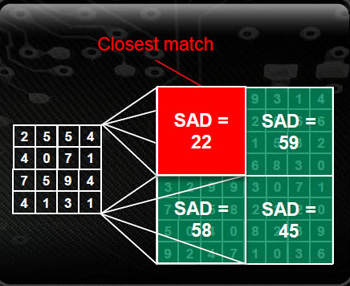 [Speaker Notes: For similarity test use SAD or other neighborhood similarity metric.
Also SAD based operations are natively supported in HW on AMD GCN architecture (as a part of HW video acceleration).
See SAD4ShaderInstructions Cap in DX11
See msad4 (hlsl)
GCN allows much more useful operations on packed 8bit values : variations of sad, packed lerp…
Image courtesy of AMD]
Temporal Super Sampling
If N-1 sample fails Geometric Metric
Interpolate from N
If N-1 sample fails Color Metric
Limit N-1 sample by N color bounding box
Improves stability
Brings in some new information


Maximize  incoming information through advanced sampling patterns
Sampling Patterns : 1x Centroid
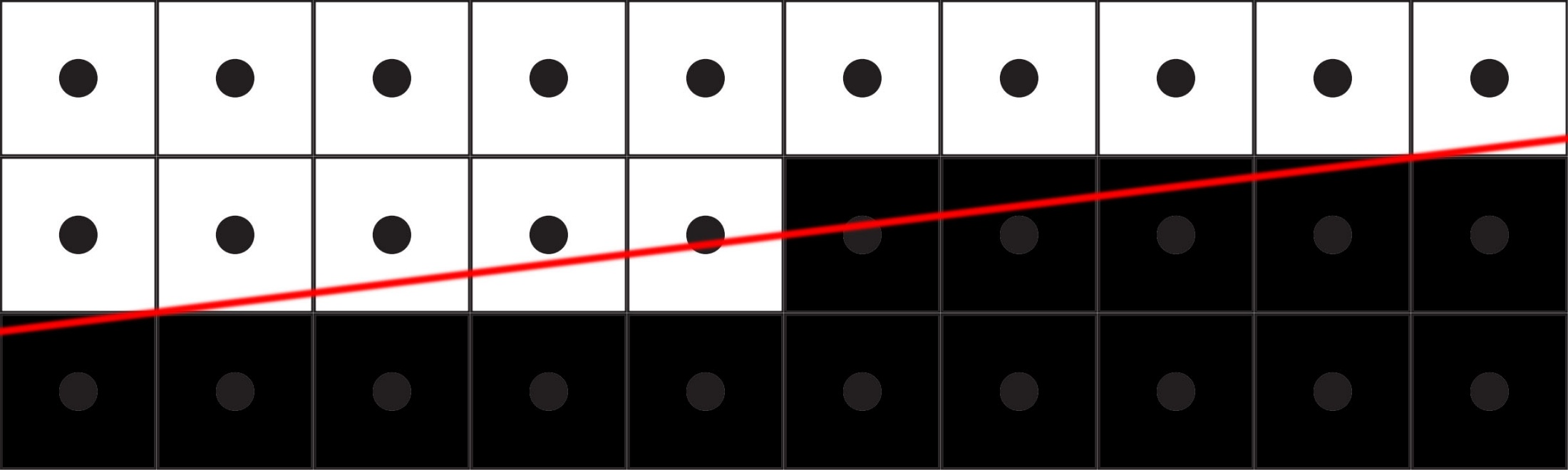 Sampling Patterns : 2x Rotated Grid
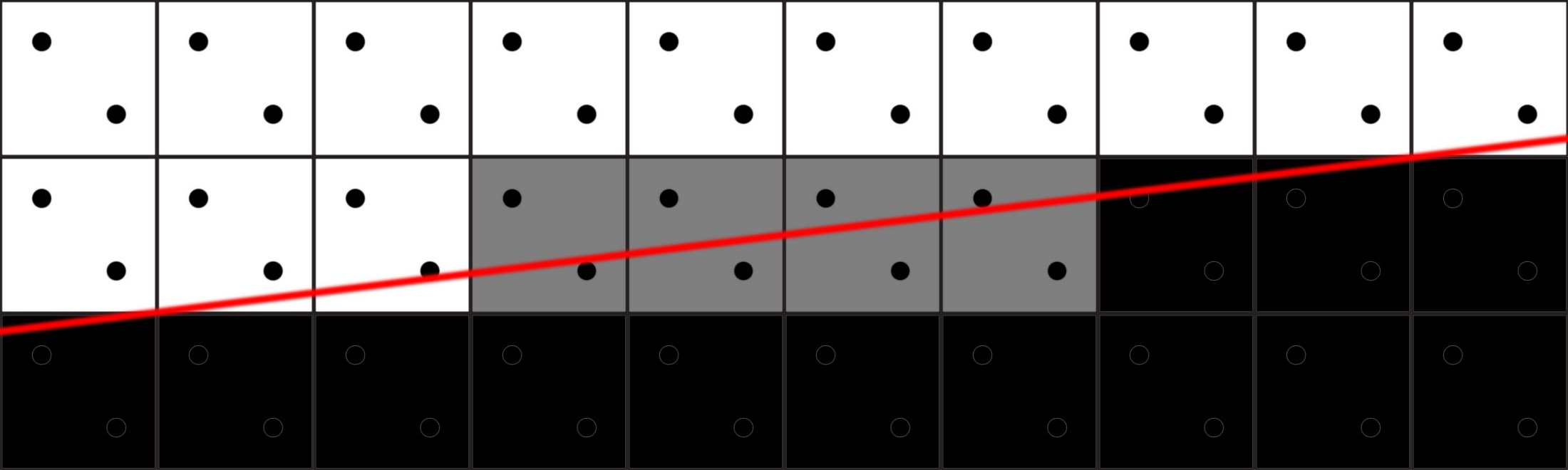 [Speaker Notes: 2xRG has 2 unique columns and 2 unique rows.]
Sampling Patterns : 2x Quincunx
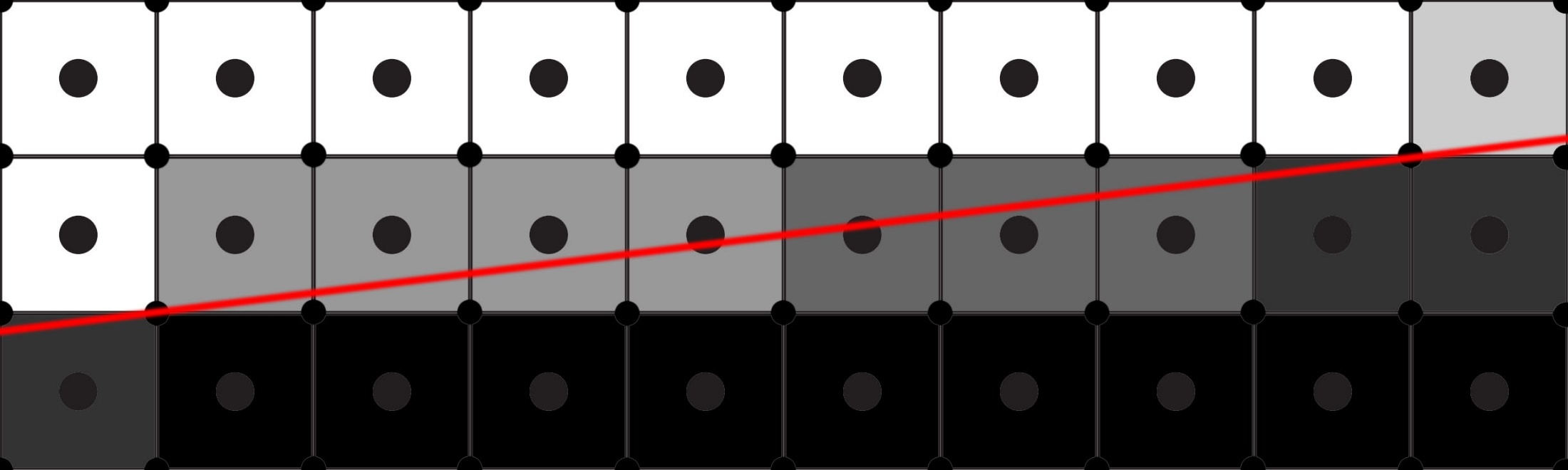 [Speaker Notes: QUINCUNX optimizes the pattern by sharing corner samples with adjacent pixels.
It covers 3 unique rows and 3 unique columns, improving over 2xRG.
It adds a 0.5 radius blur (that is partially recoverable by 0.5 pixel unsharp mask processing).]
Sampling Patterns : 4x Rotated Grid
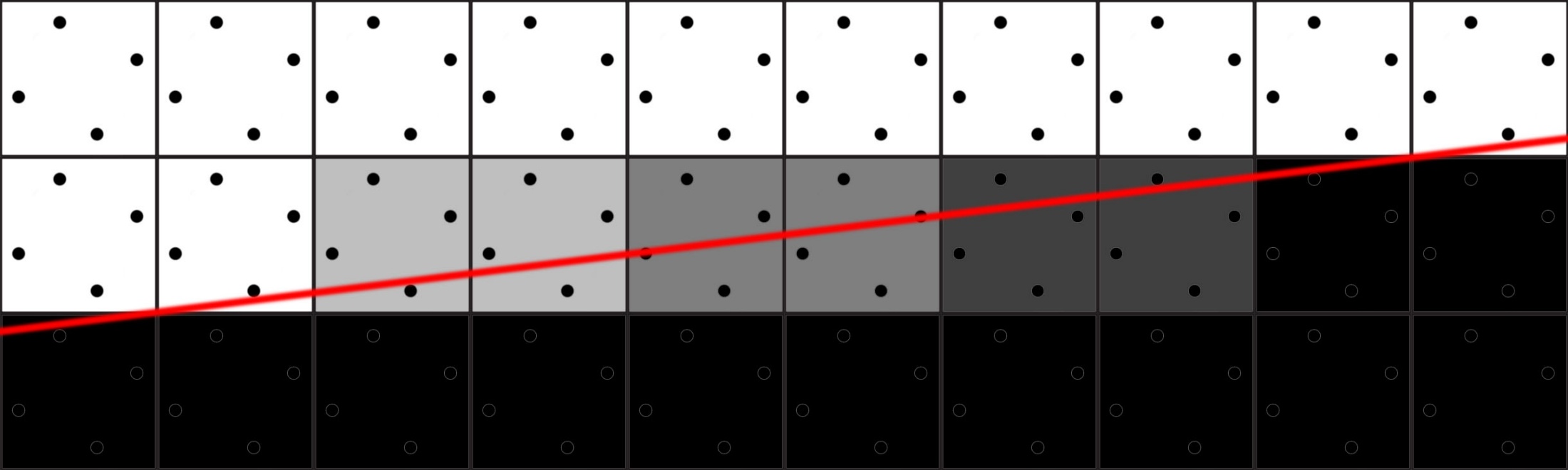 [Speaker Notes: 4xRG has 4 unique columns and 4 unique rows.]
Sampling Patterns : 2x FLIPQUAD
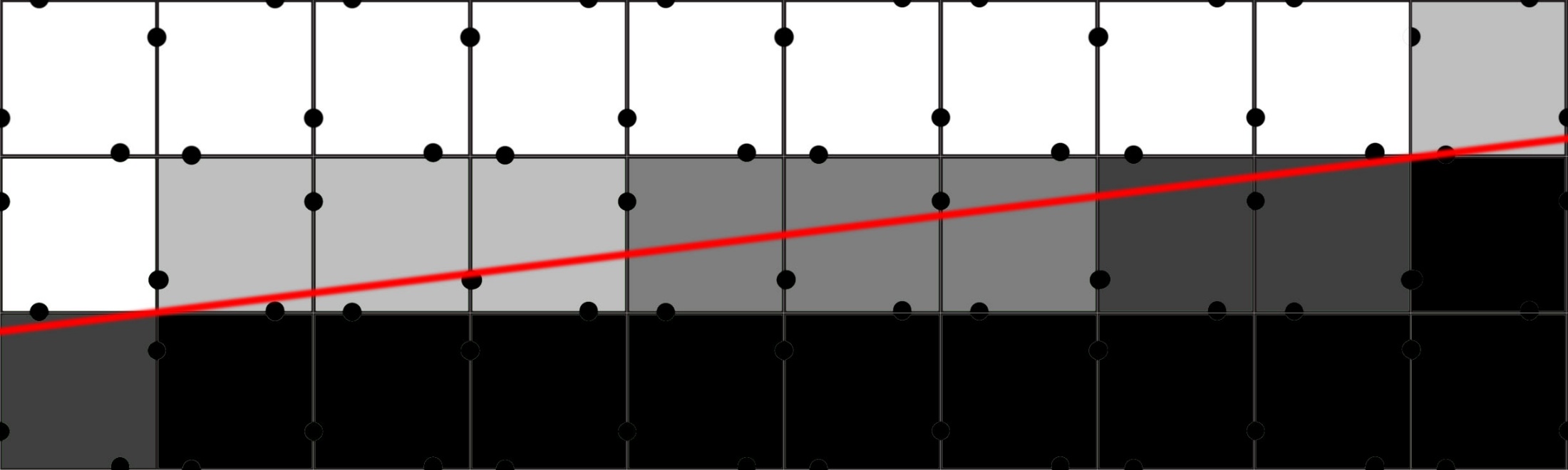 [Speaker Notes: FLIPQUAD is a efficient 2 sample / pixel scheme that allows effective 4x Super-sampling by sharing sampling points on pixel boundary edges.
It combines the benefits of QUINCUNX and Rotated Grid patterns.
Covers 4 unique rows and 4 unique columns, improving over 2xRG and QUINCUNX, matching 4xRG
It adds a 0.5 radius blur (that is partially recoverable by 0.5 pixel unsharp mask processing).]
Sampling Patterns : Comparison
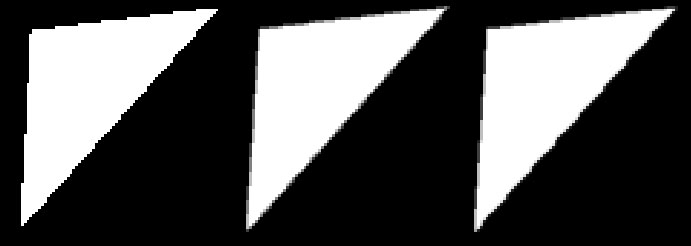 4xRG
FLIPQUAD
1x
[Speaker Notes: Image courtesy [Akenine 03]
We can see FLIPQUAD performing similar to 4xRotated Grid.
It can provide arguably higher quality results.]
FLIPQUAD: In Practice
[AMD 13] AMD_framebuffer_sample_positions
2xMSAA – easy setup
Significantly higher quality than QUINCUNX at same cost [Laine 06]
[Speaker Notes: Lower error estimate E -> closer to 1024 super-sampled reference.
Image courtesy [Laine 06]]
Temporal FLIPQUAD
Split the pattern in half
Frame A (BLUE) renders on part Frame B (RED) second
Needs custom per pixel within quad resolve
Convenient blend on X or Y axis depending on frame

Pixel0 = avg(BLUE(0,1), RED(0,2))
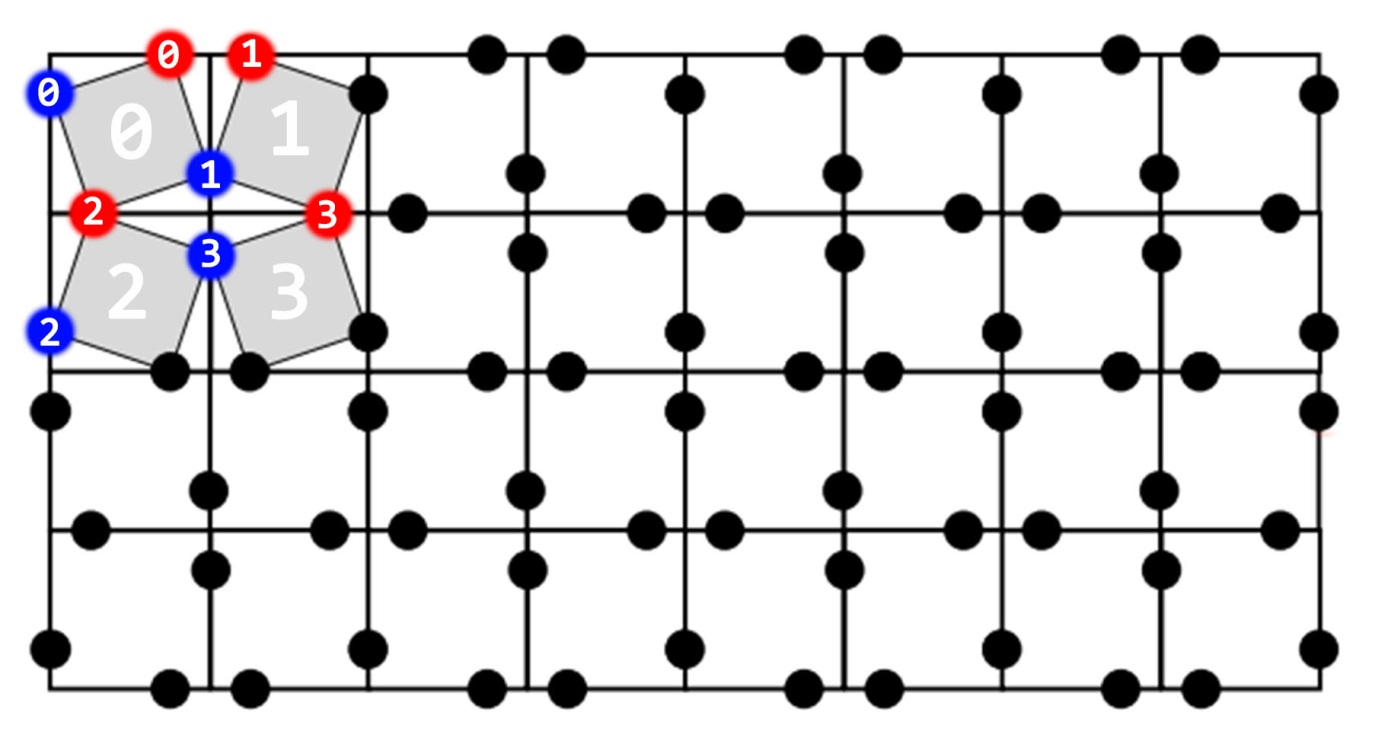 Temporal FLIPQUAD: In Practice
Non uniform rasterization grid may result in filterable ‚jigsaw’ pattern
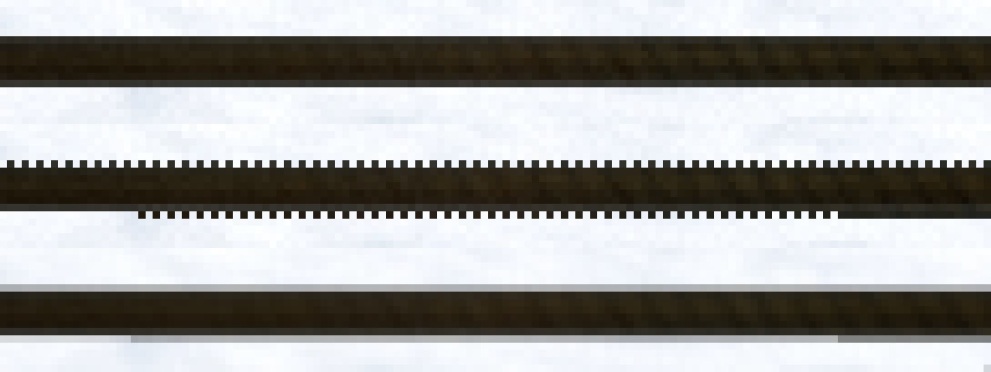 [Speaker Notes: Noise is always contained within a pixel quad, thus easy to filter.]
Temporal FLIPQUAD: In Practice
UVs need to be interpolated at SAMPLE positions for super-sampling
Use HLSL interpolator modifiers
sample float2 UV;
Not normalized spatial distances between rasterization samples => wrong derivative calculation
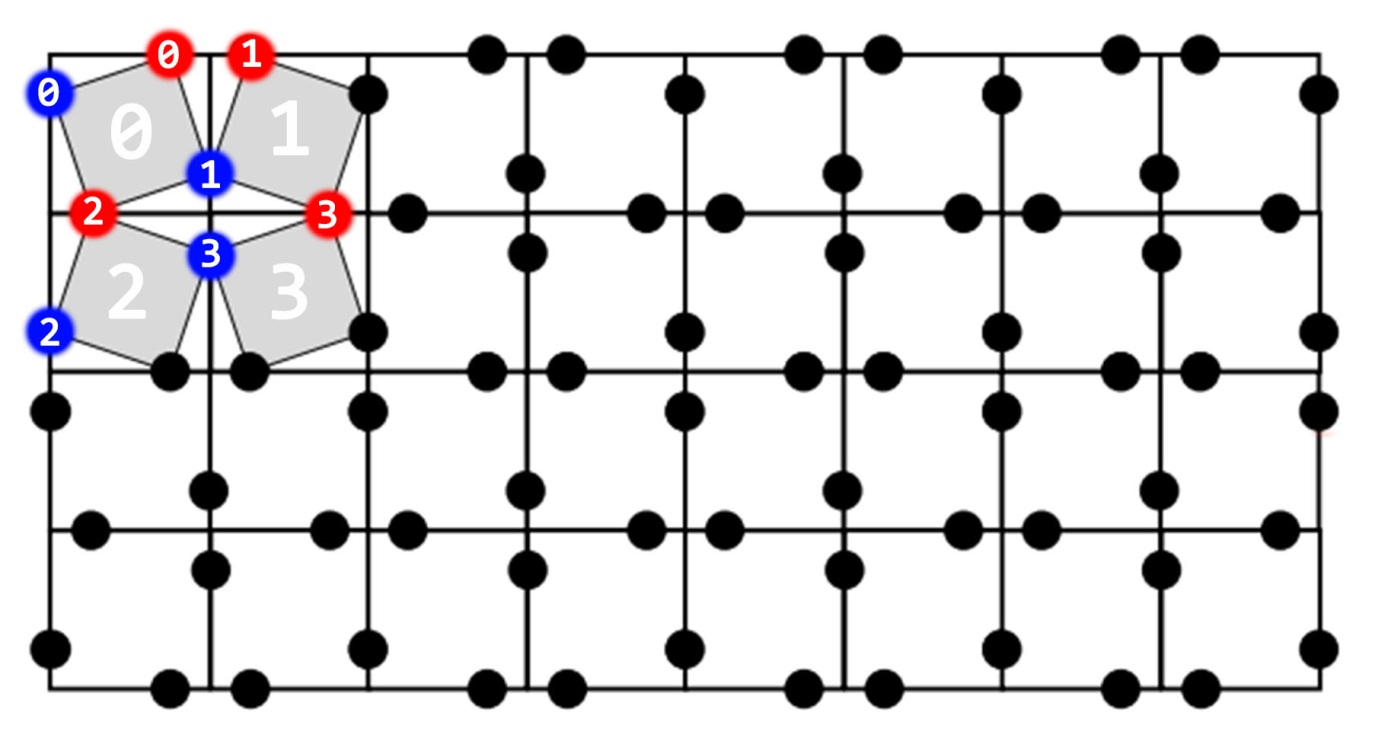 DDX = 1.0
DDY = 1.6
DDX = 0.4
DDY = 1.0
[Speaker Notes: Be default all texture coordinates will be interpolated at pixel center or centroid.
In case of our FLIPQUAD pattern we want to benefit from super-sampling, therefore UV should be evaluated at sample positions to match the rasterization grid.
Use HLSL interpolator modifier : sample]
Temporal FLIPQUAD: In Practice
Mip map selection needs special care:
Use tex2Dgrad with analytical gradients
Manually average gradients inside quad
Manually pick samples within quad for uniform gradients
Adjust sample order/positions to minimize temporal changes of distances
Default solution
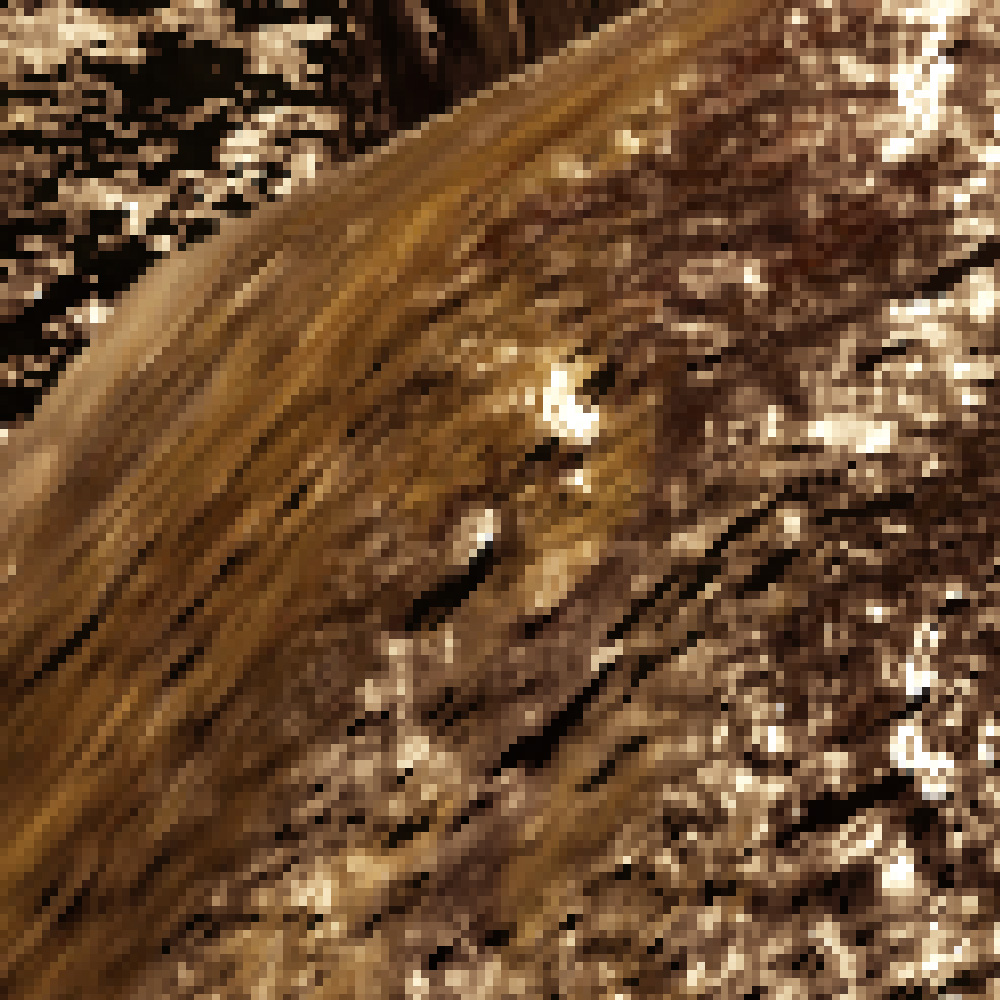 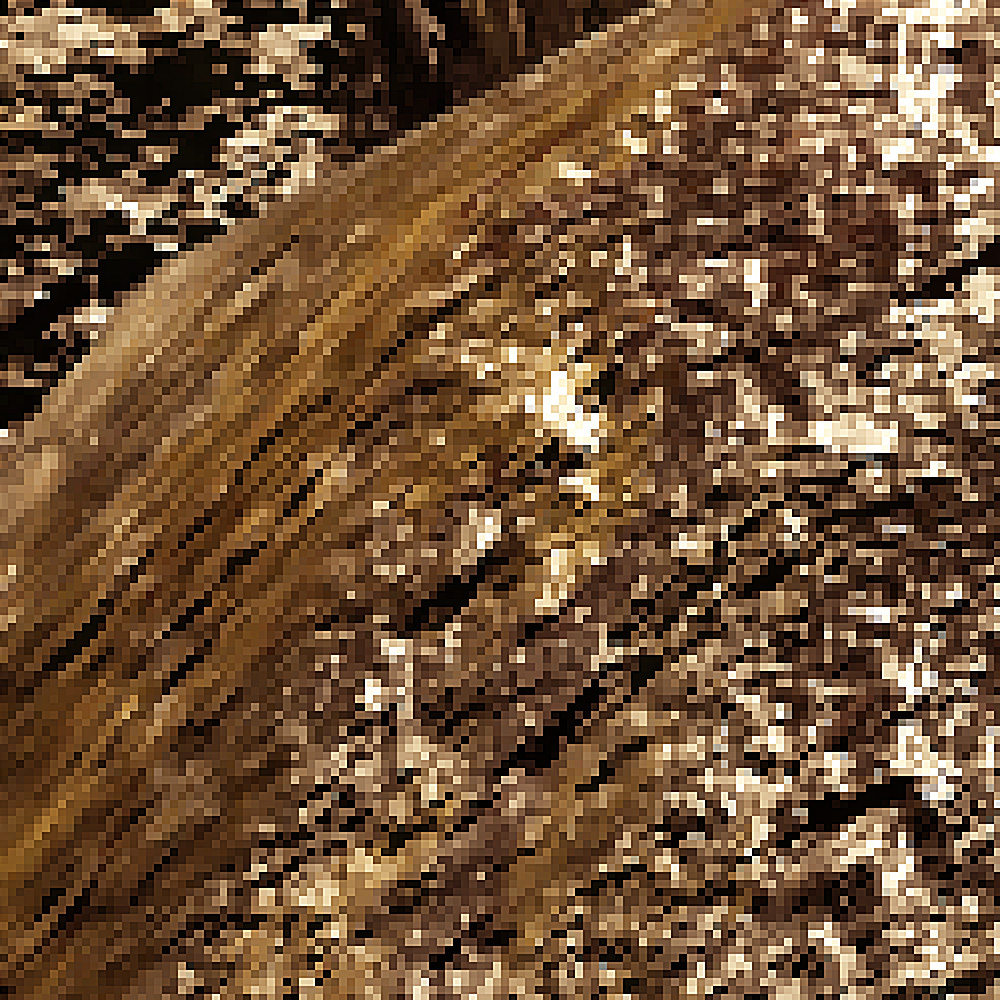 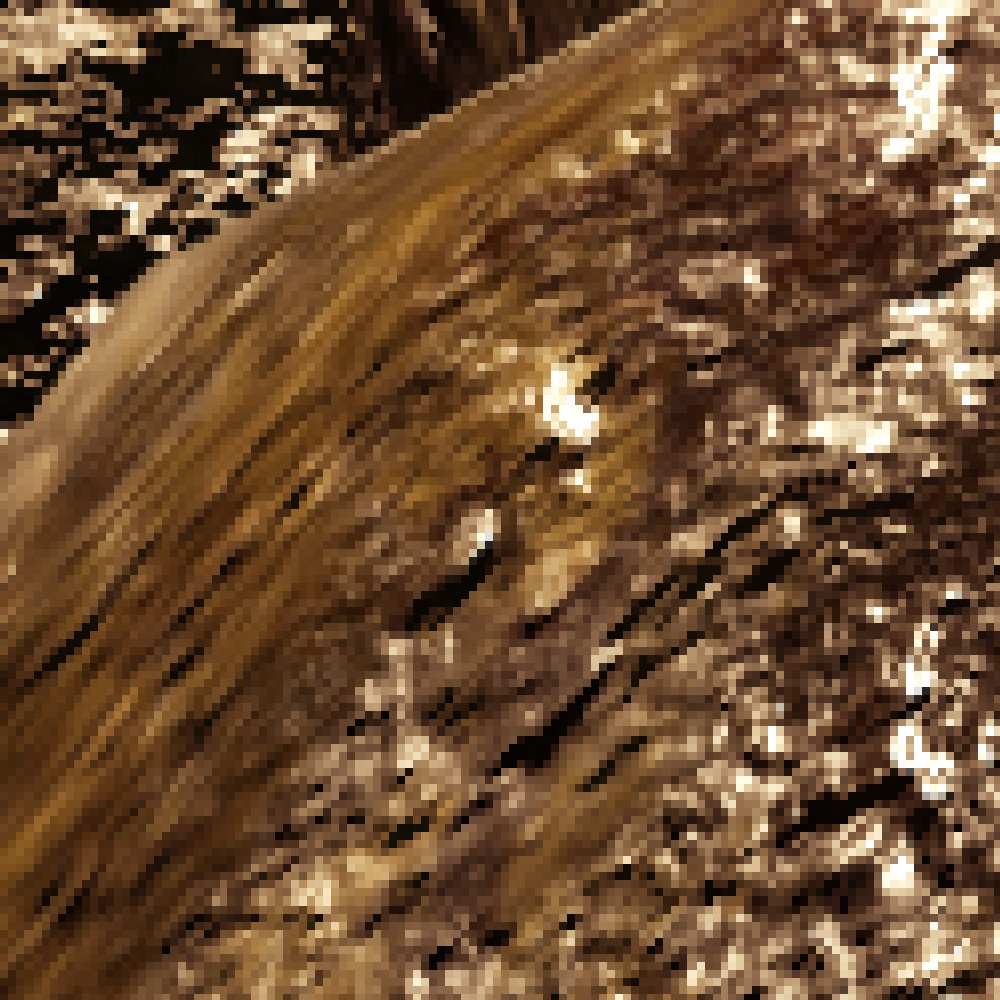 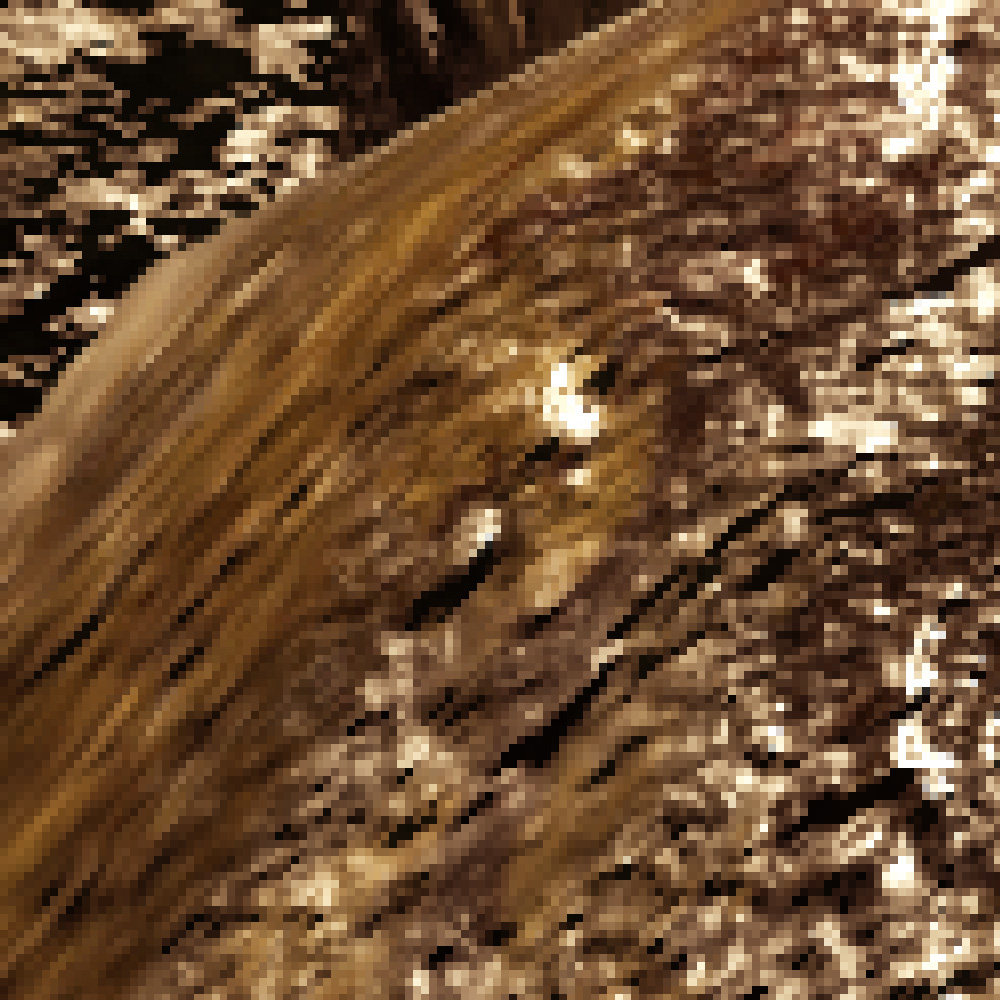 Frame A
Correct Mip
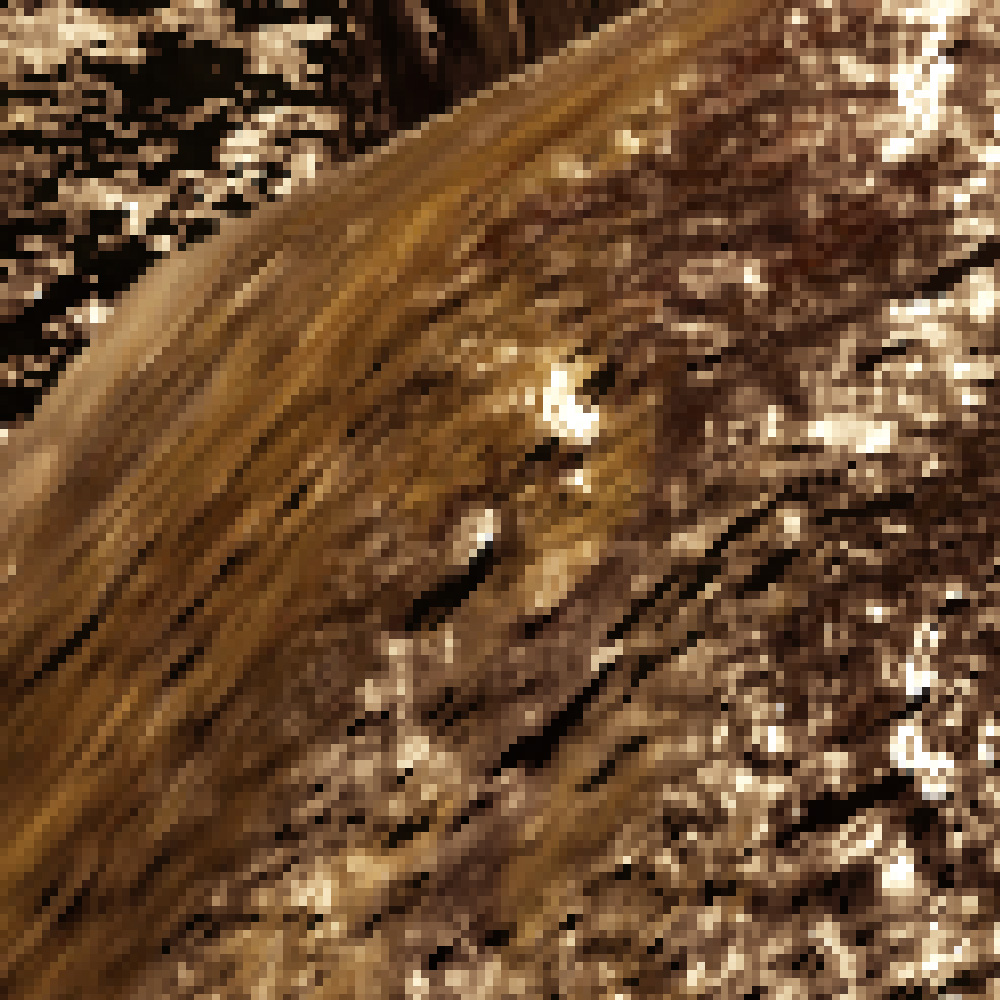 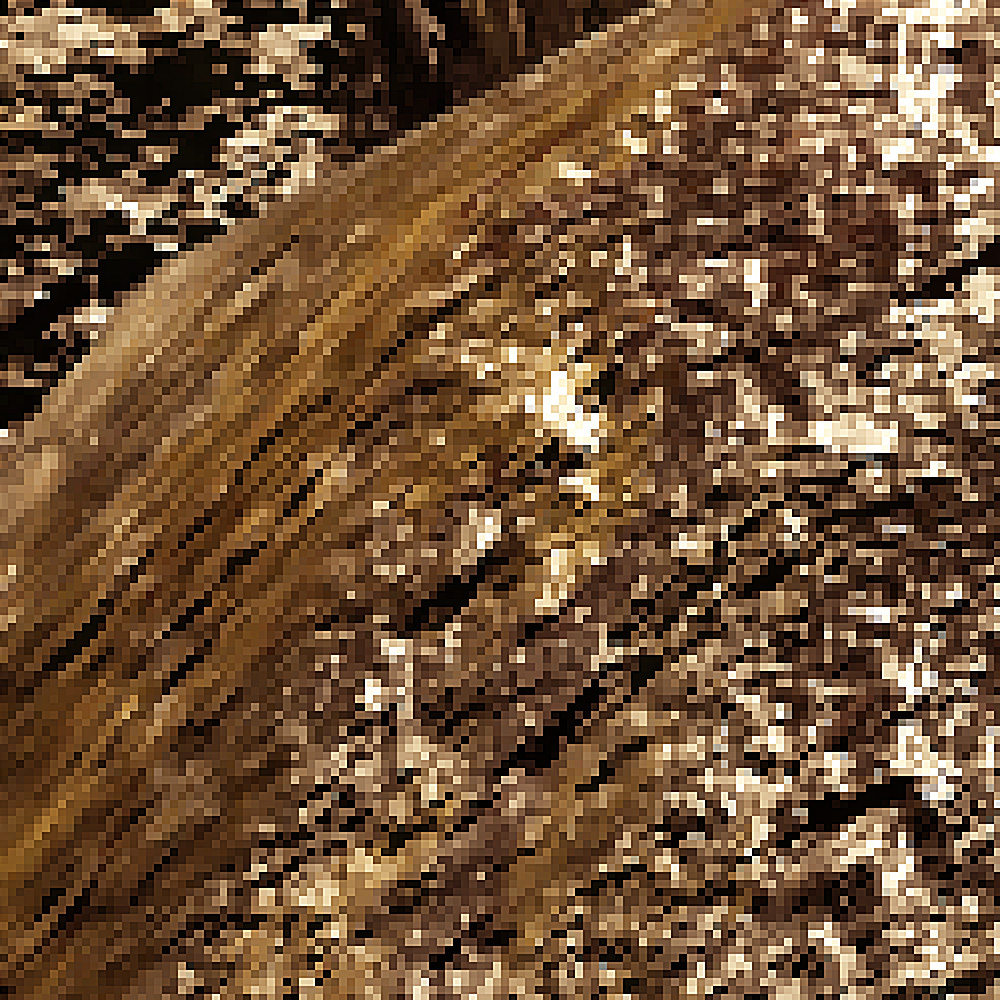 Frame B 
Oversharpened
Mip
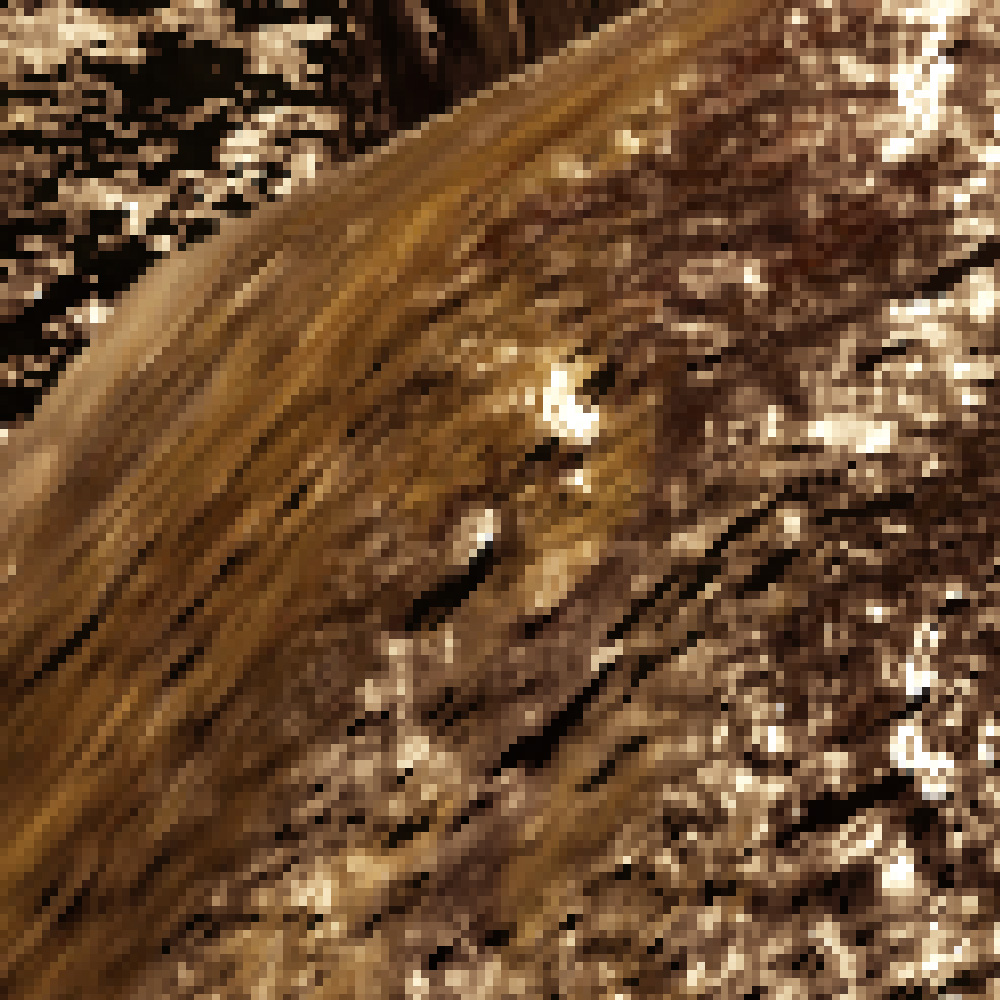 Frame A 
Correct
Mip

Reordered samples
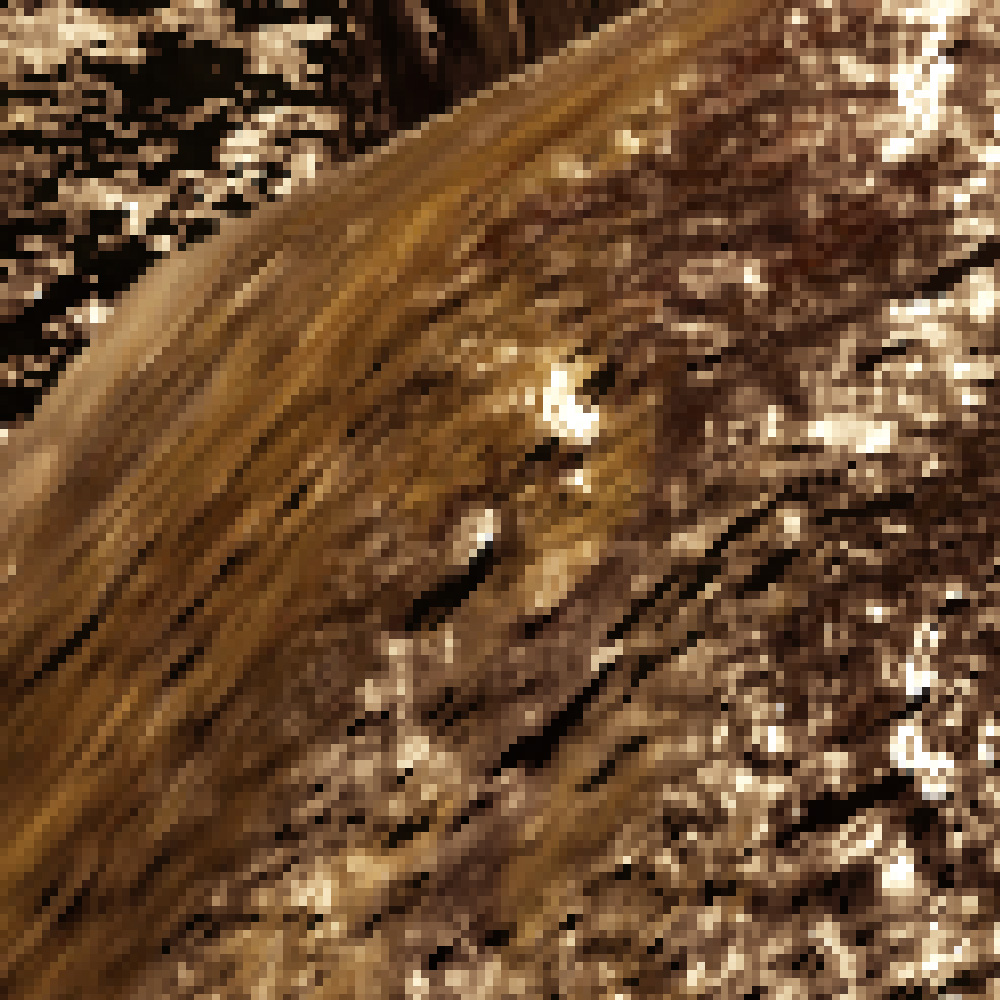 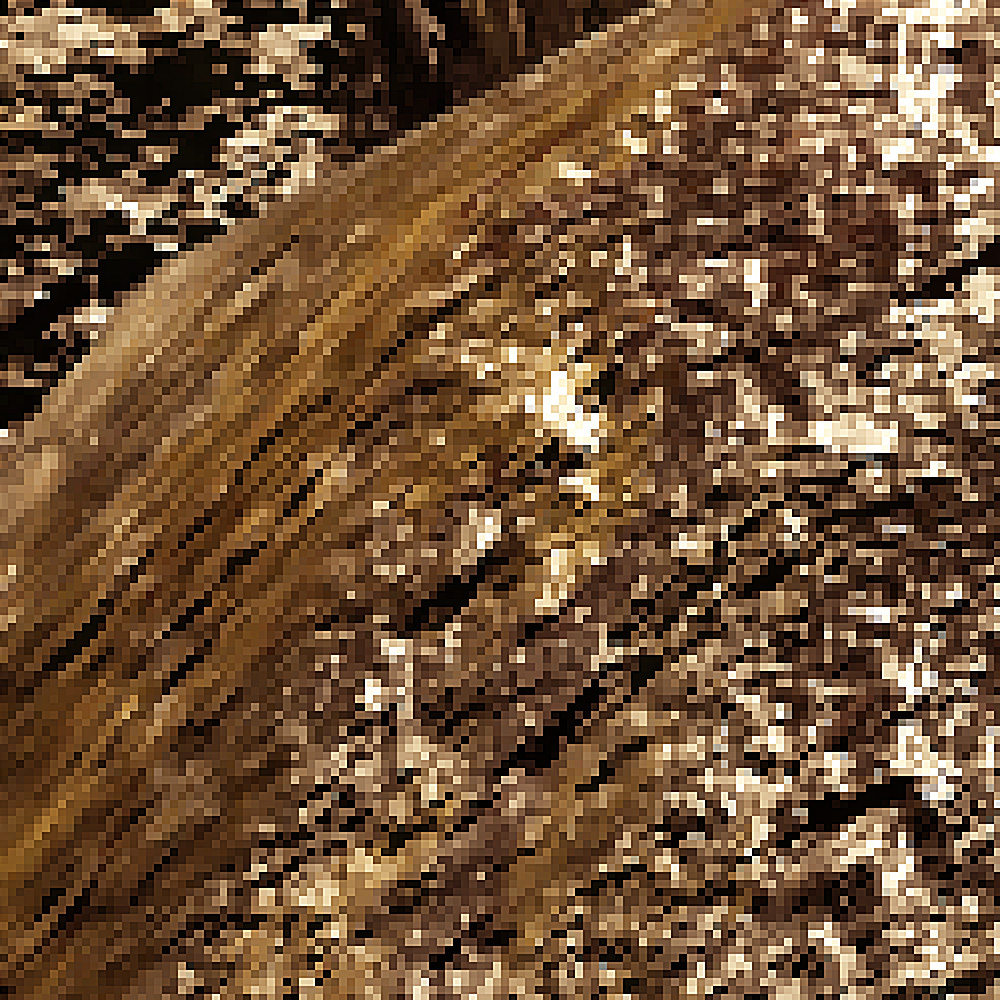 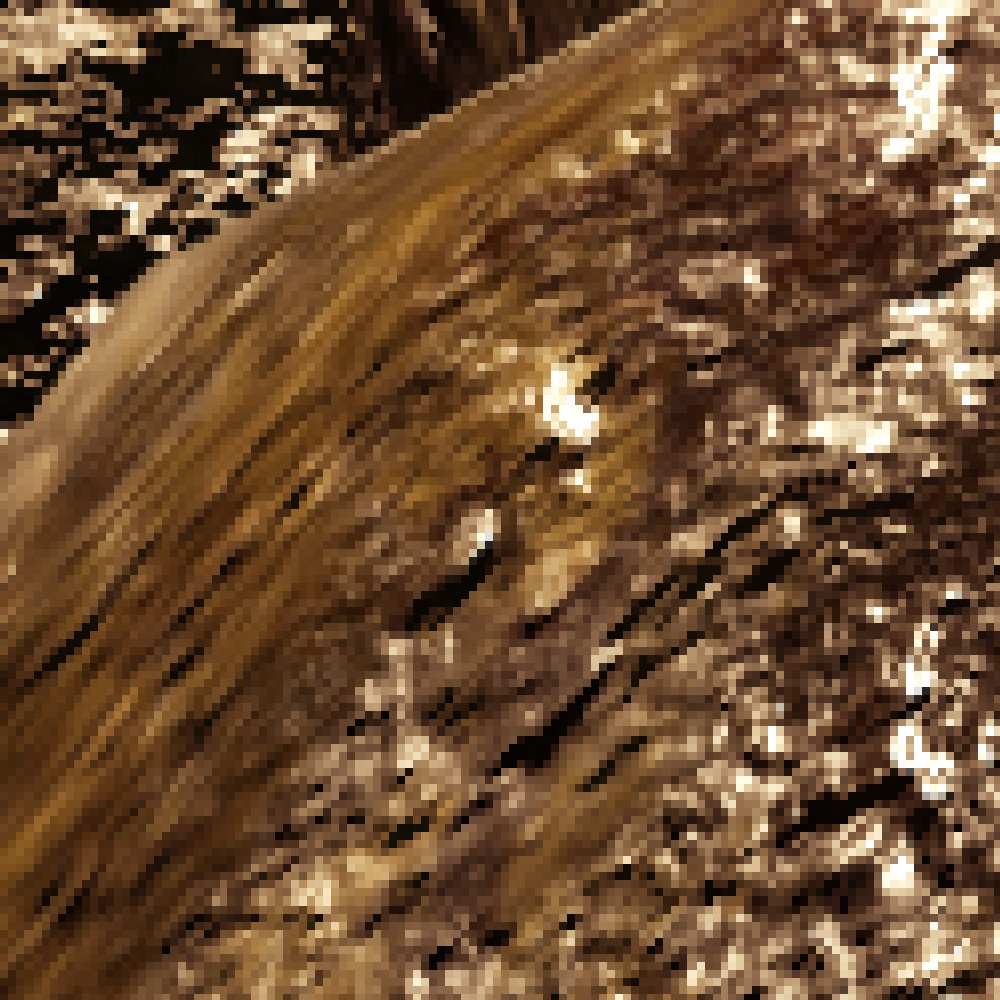 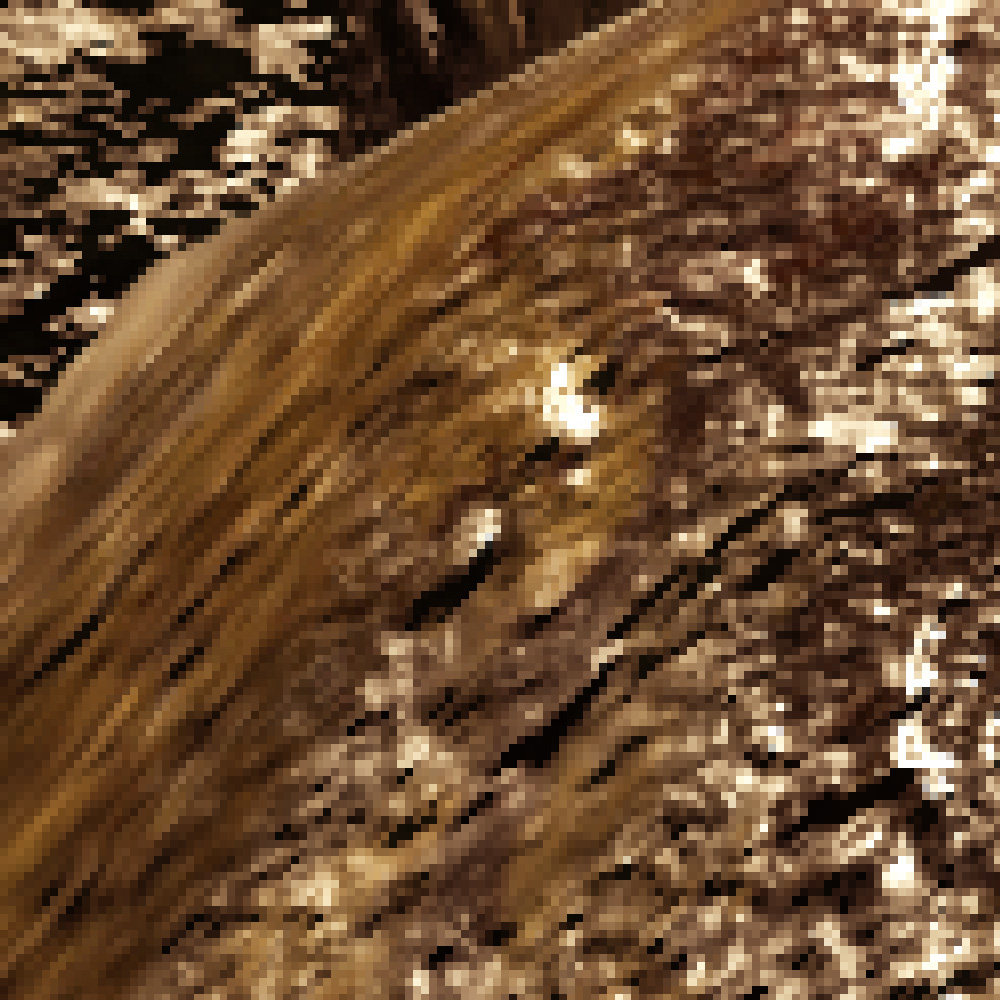 Frame B 
Correct
Mip

Reordered samples
Temporal Anti Aliasing
History exponential buffer
Amortize sudden visual changes (flicker)
Accumulate as much new ‘important’ data as possible

Use frequency based acceptance metric
Operate on fresh data neighborhood (3x3 window)
History sample close to mean doesn’t bring new information
History sample further away brings more information
History sample too far might be a fluctuation
Use local minima / maxima for soft bounds
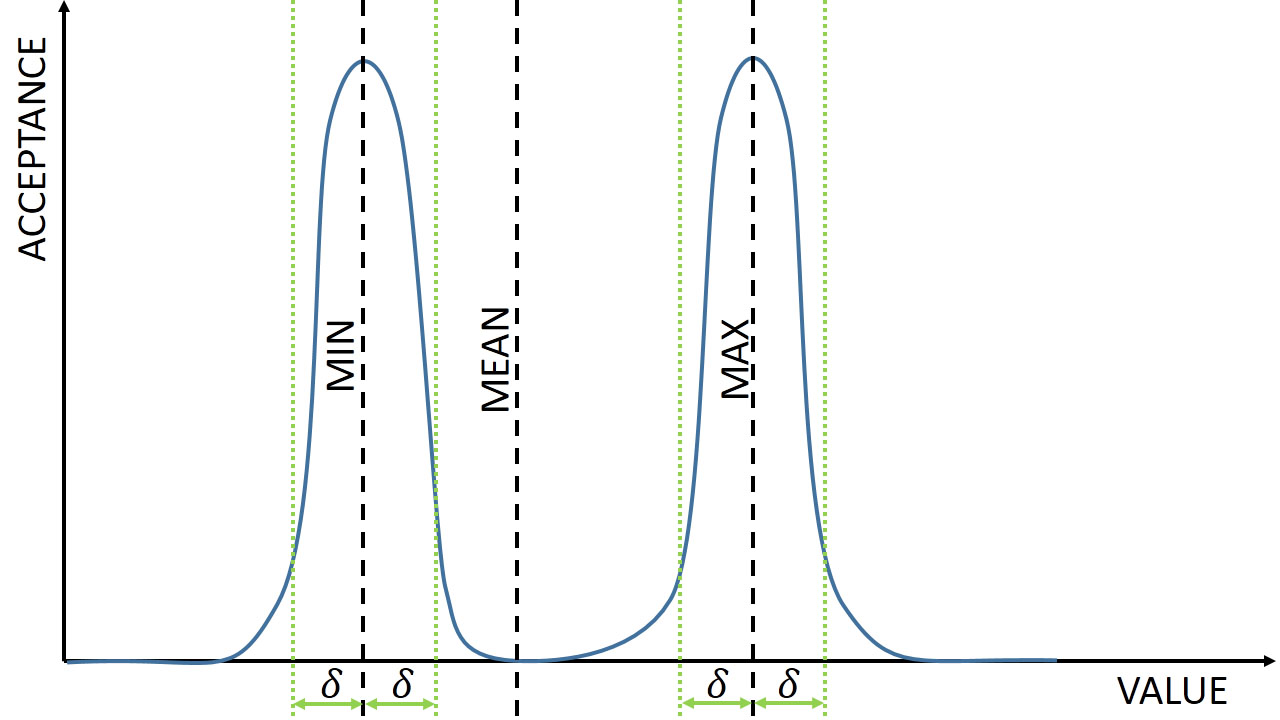 [Speaker Notes: Frequency based acceptance metric
Operate on fresh data neighborhood (3x3 window)
History sample close to mean doesn’t bring new information
History sample further away brings more information
History sample too far might be a fluctuation
Local minima / maxima provide soft bounds for exponential weight function.]
Temporarily Stable
Edge Anti-aliasing
Frame N
FLIPQUAD Reconstruction
&
Temporal Anti-aliasing
Frame N-1
Stable Super-sampled Frame
Frame N-2
Accumulation History Buffer
Temporal Anti Aliasing: In Practice
Use exponential history buffer for stabilization
Not robust enough for real sample accumulation (Super-sampling)
Impossible to keep uniform sample weights
With removal of stale data
Convergence impossible


Long history requires a lot of resampling
Leads to numerical diffusion
Overblurring
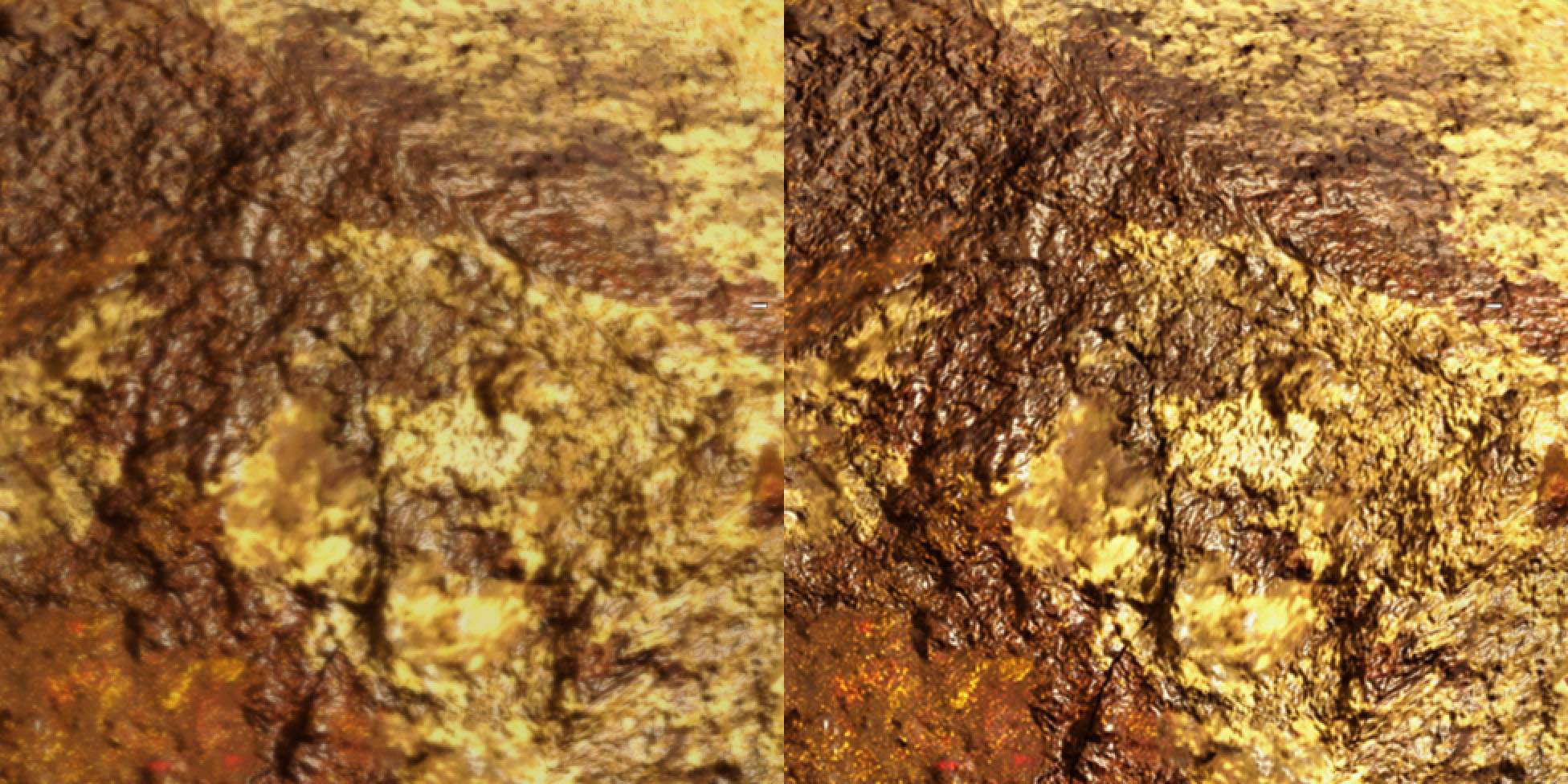 [Speaker Notes: Exponential history buffers are very convenient for image stabilization.
Unfortunately lack of possibility to remove a single sample from history, results in lack of convergence for finite length patterns.
In effect there is a very hard to remove artifact or high contrast details fading in/out – or ‘fizzing’]
Higher Order Resampling
Reprojection = resampling problem
Non-fraction offsets result in numerical diffusion
Especially evident in history buffers
Error accumulates over time
Equivalent to problem of advection in discrete fluid simulation
[Speaker Notes: Due to grid quantization a value progression over time can be skewed.
Bilinear Sampling can be interpreted as semi-Lagrangian method (1st order). While unconditionally stable, it oversmoothens the results.]
2nd Order Resampling: Mac Cormack
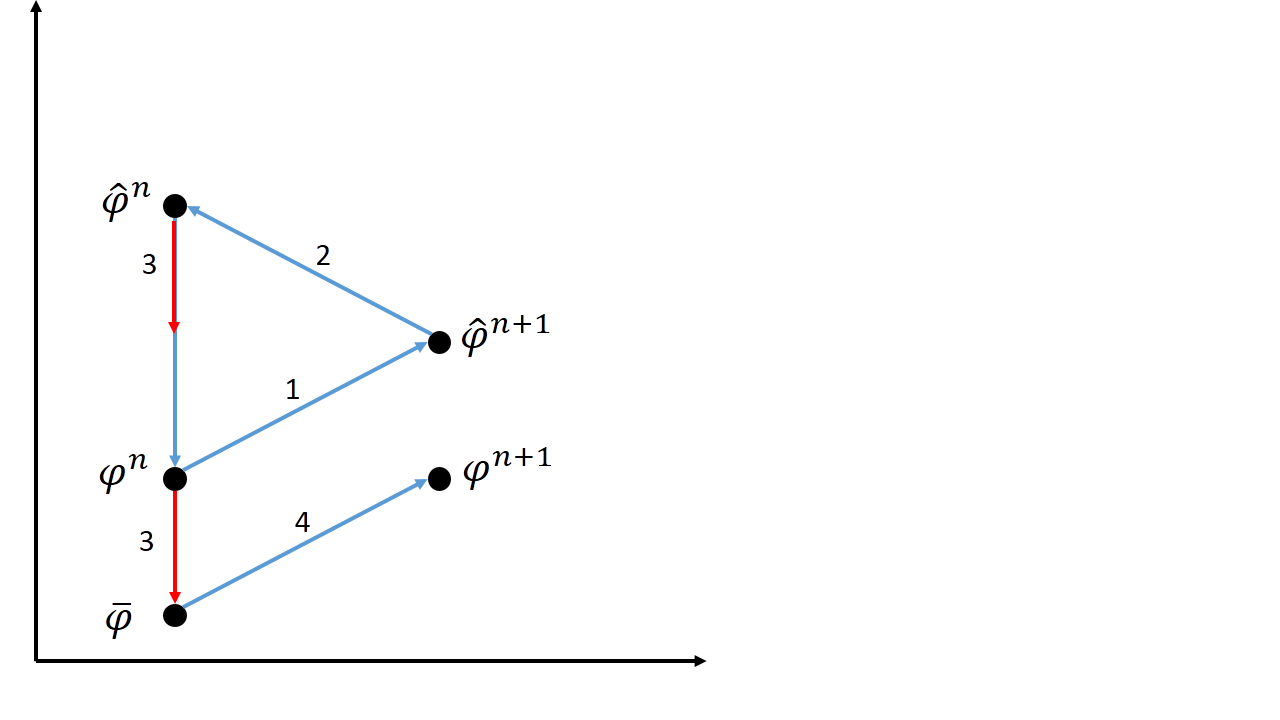 Mac Cormack Scheme [Dupont 03]

1 – project value into future N+1
2 – reproject back into N
Reprojected value has double accumulated error of projection method used
3 – correct value by half accumulated error
4 – project corrected value into N+1
2nd Order Resampling : BFCEE
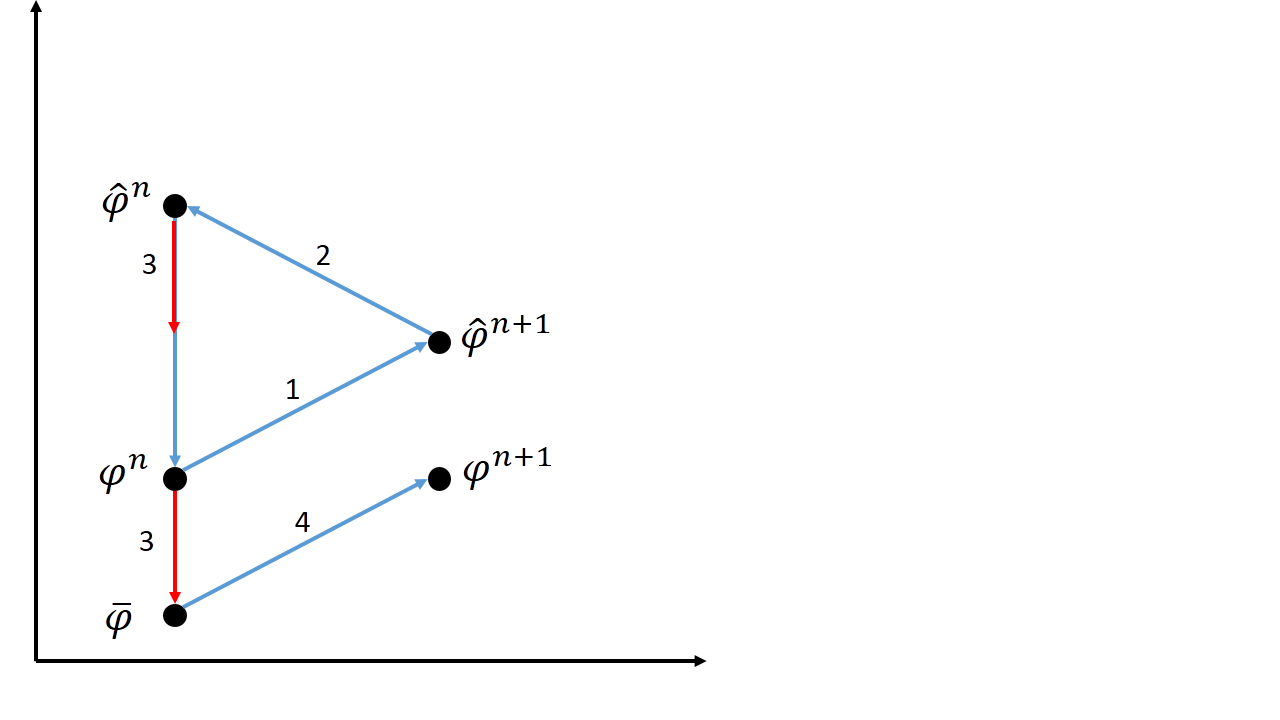 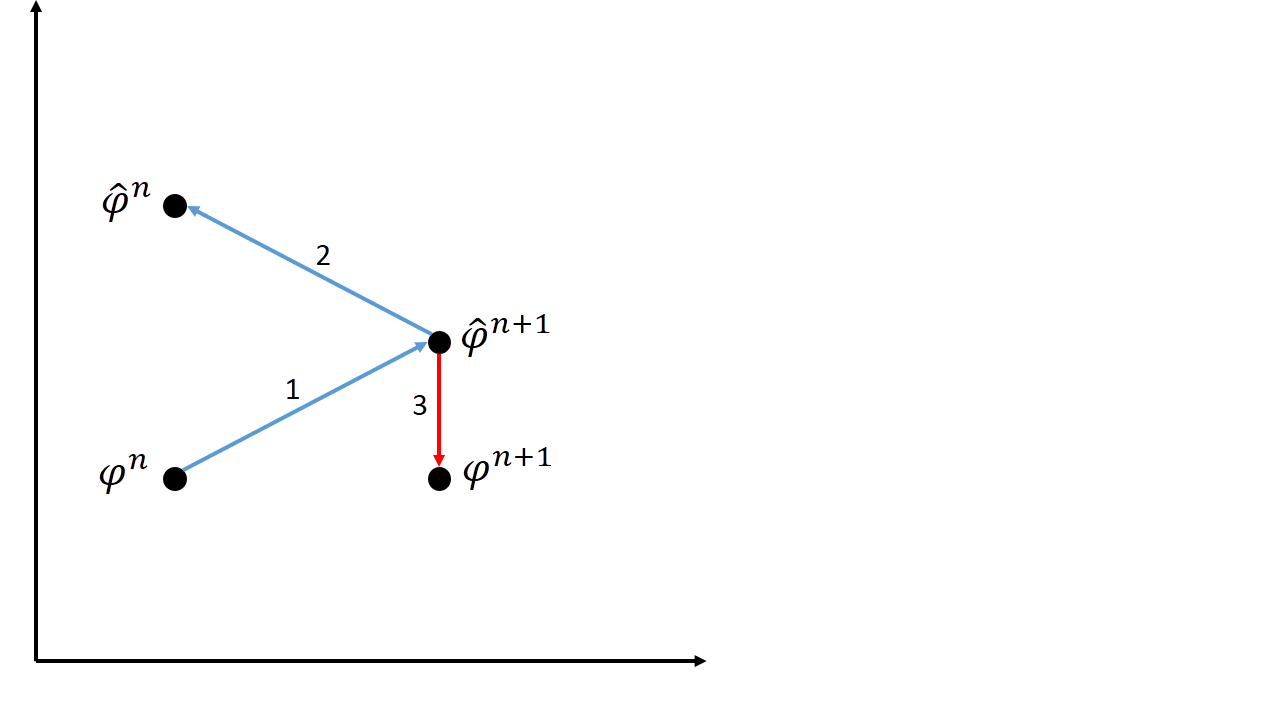 Back Forth Error Correction & Compensation [Selle 07]

1 – project value into future N+1
2 – reproject back into N
Reprojected value has double accumulated error of projection method used
3 – correct projected value by half accumulated error
[Speaker Notes: One full projection step is cut in comparison to Mac Cormack.
Unfortunately final value requires memory access to: phi_n, phi_hat_n and phi_hat_n+1]
2nd Order Resampling: GPU BFCEE
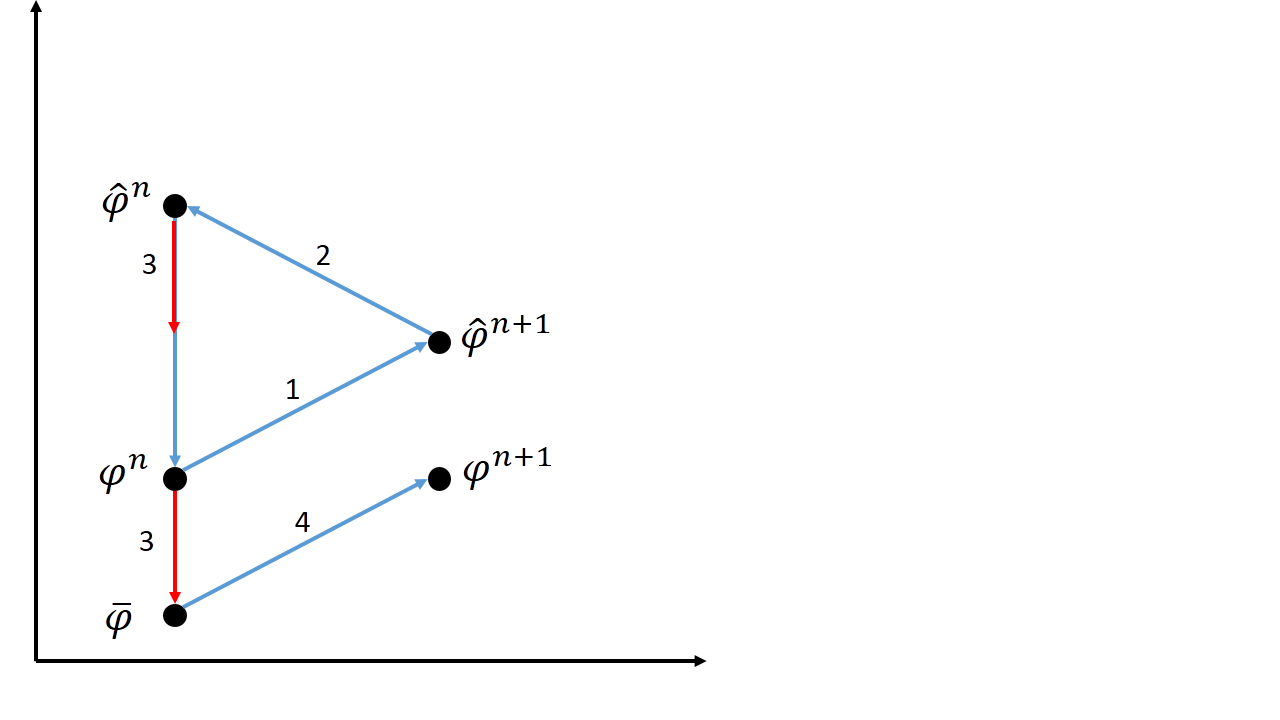 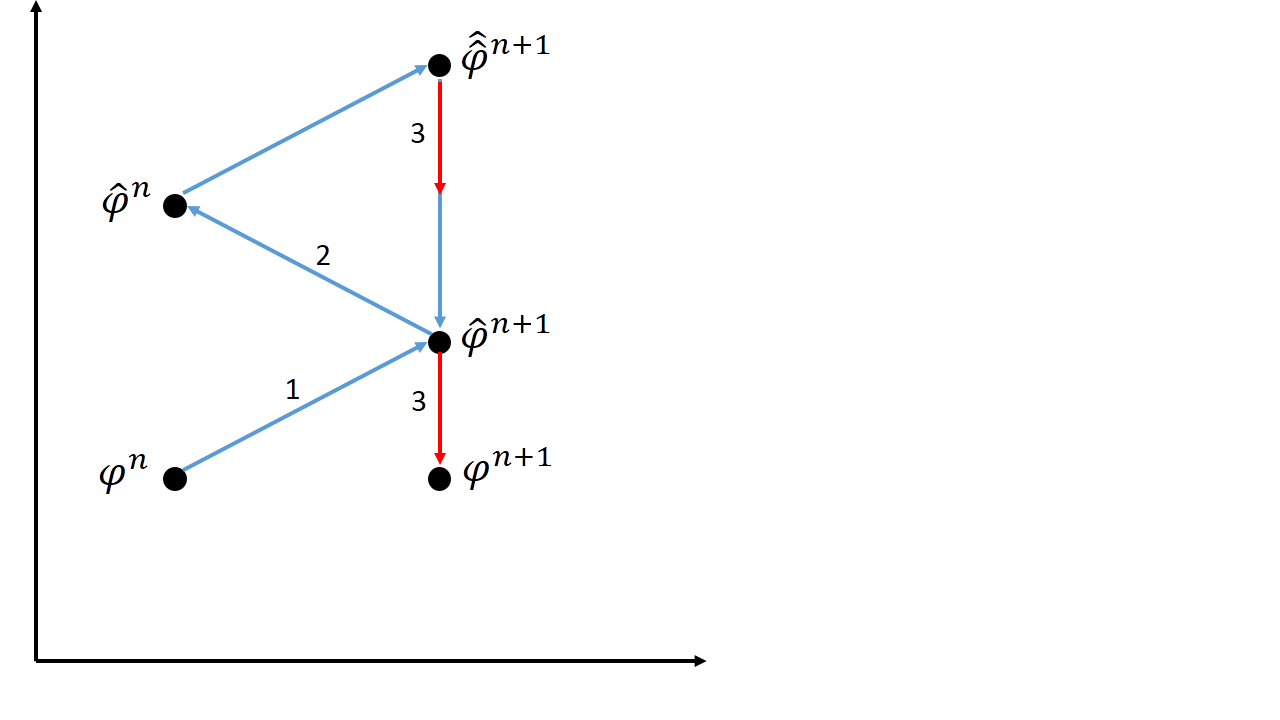 GPU Optimized BFCEE

1 – project value into future N+1
2 – reproject back into N
Reprojected value has double accumulated error of projection method used
3 – project reprojected value into N+1
Triple accumulated error
4 – correct projected value by half accumulated error between projected and double projected value
[Speaker Notes: Projections from N to N+1 are quick to evaluate at shader execution time by UV offsets.
Final value requires only access to phi_hat_hat_n+1 and phi_hat_n+1

Effectively this is equivalent to BFCEE in terms of steps, however memory consumption and bandwidth is cut.

Note:
BFCEE  GPU BFCEE  MacCormack only for linear projection functions!]
Shader BFECC: Continuous resampling 30 frames
Bilinear : Continuous resampling 30 frames
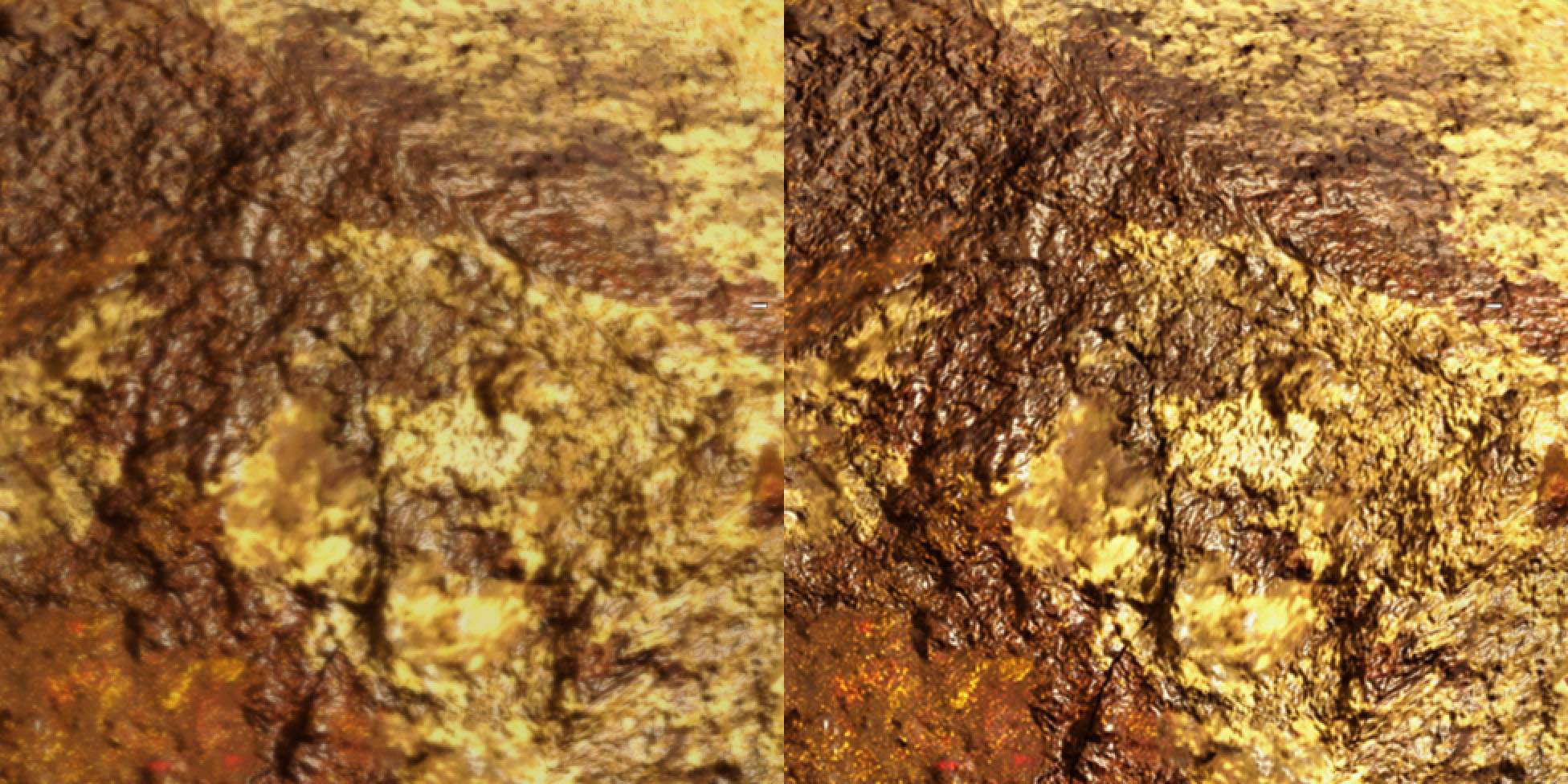 Use per Sample interpolation mode 
super-sampling on texture data

Not normalized spatial distances between rasterization samples => wrong derivative calculation
Mip map selection need special care
tex2Dgrad with analytical gradients
Set sample order to minimize temporal changes of distances
[Speaker Notes: This is a result of Exponential History Buffer, resampled over 30 frames. Camera movement speed varied, therefore this can be assumed as average case.
If the relative pixel speed on screen would be exactly 0.5 texel a frame (thus bilinear resampling would always end up doing maximum blur), result would be much worse.]
HRAA: Final Implementation
Temporarily Stable Edge Anti-aliasing
SMAA (Normal + Depth + Luma Predicated Thresholding)
CRAA
AEAA (GBAA)
Temporal FLIPQUAD Reconstruction combined with Temporal Anti-aliasing (TAA)
TFQ + TAA
HRAA: FC4 Final Implementation
Temporarily Stable Edge Anti-aliasing
Non obvious choice

SMAA + AEAA on Alpha Test
Most reliable, reasonable performance

CRAA + AEAA on Alpha Test
Best performance, some content issues
[Speaker Notes: We are still on the fence with final method we will ship.
If we would live in perfect world with all content having perfect LODs , we would go CRAA.
Otherwise SMAA + AEAA on Alpha Test (this makes the whole pass cheaper and more stable on vegetation that is really important in our use case).]
TFQ + SMAA
TFQ + 
AEAA
TFQ + 
CRAA
1x
TFQ
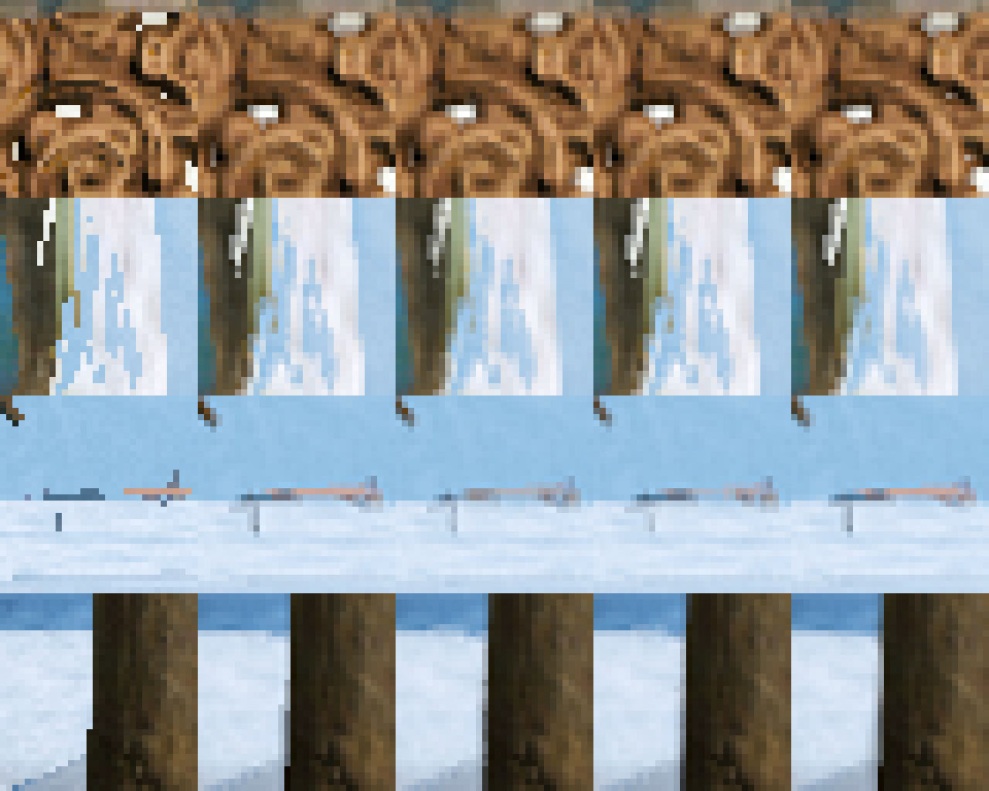 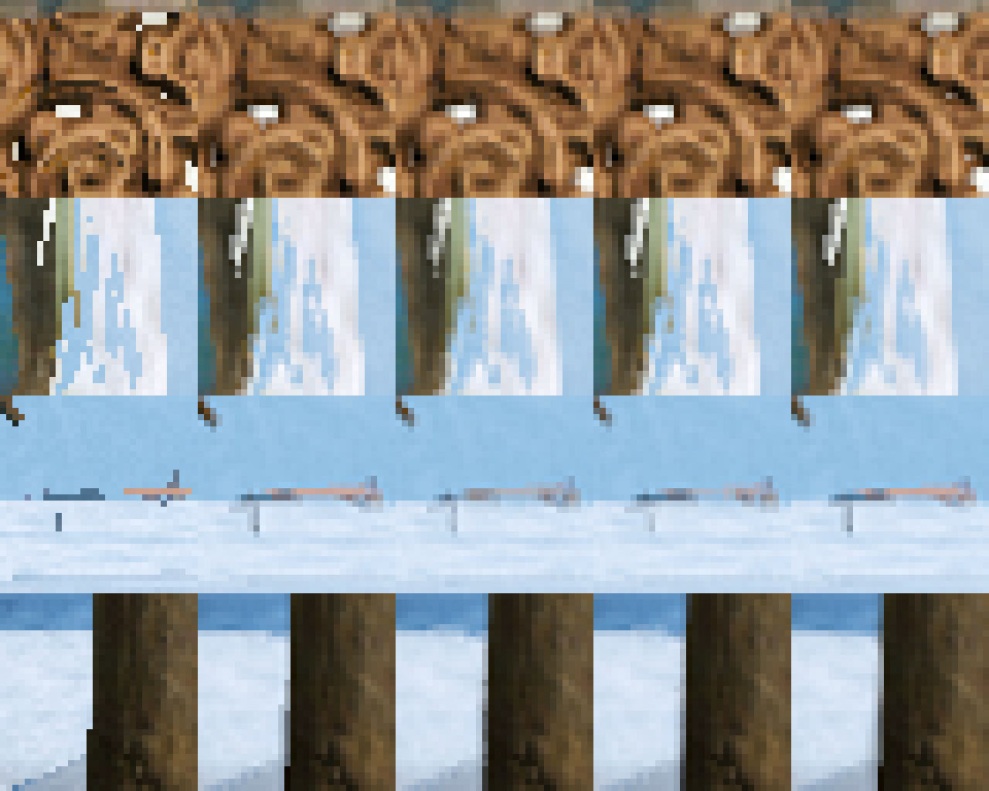 TFQ + SMAA
TFQ + 
AEAA
TFQ + 
CRAA
1x
TFQ
[Speaker Notes: Note: Reconstruction capabilities of all TFQ based methods.]
HRAA: Hi Frequency Recovery
FLIPQUAD BOX resolve kernel
Results in 0.5 blur
Art direction ‘might’ find it objectionable

Super-sampling requires wider, complex kernel to preserve [Burley 07]:
Anti-aliasing
Hi-Frequency details
HRAA: Hi Frequency Recovery
4-tap Sinc kernel can be approximated by:
Box Blur (FLIPQUAD resolve) – 0.5 pixel radius
Unsharp masking – 0.5 pixel radius

“Arguably” reconstruct detail
Will not introduce aliasing as long as it is inside window of reconstrucion blur kernel
All information exusts in various image frequencies

Negative Mip Bias on all textures to match Super-sampled resolution
Adds detail that would get resolved if super-sampled in single frame
HRAA: Hi Frequency Recovery
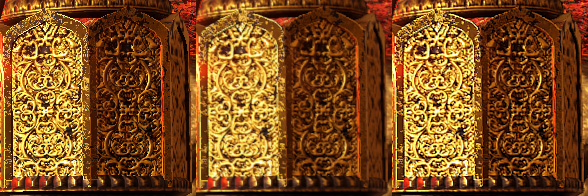 1x
FQ
FQ + Unsharp
(oversharpened for effect)
MOVIE
HRAA: Summary
Temporarily Stable
Comparable to 4x RGSS
Cut to fit your needs
Fast

Doesn’t solve all problems – sub-pixel content still problematic
Provides some new ideas and solutions to your AA toolbox
HRAA: Future Direction
Tile based Edge Anti Aliasing
Bigger neighborhood knowledge guarantees less fail cases
More complex Coverage analisys for better LUT
Augment SMAA with Coverage information
Explore more sampling patterns
Upsampling
Partially trade Super Sampling for higher resolution resolve
Q&A
Twitter: @MichalDrobot
hello@drobot.org
More details, samples and pictures
 in upcoming GPU Pro 6 article
GO grab it March 2015
References
[Akenine 03] Akenine-Moller T. 2003, “An Extremely Inexpensive Multisampling Scheme”
[AMD 11] AMD 2011, “EQAA Modes for AMD 6900 Series Graphics Cards”
[AMD 13] AMD, Alnasser M., Sellers G. 2013, “AMD_framebuffer_sample_positions”, OpenGL Extension Registry.
[Burley 07] Burley B. 2007, “Filtering in PRMan”, part of “Renderman Repository”. 
[Drobot 14] Drobot M. 2014, “Low Level Optimizations for AMD GCN Architecture”, Digital Dragons 2014. 
[Dupont 03] Dupont T., Liu Y. 2003, “Back and forth error compensation and correction methods for removing errors induced by uneven gradients of the level set function”, 
[Jimenez 11] Jimenez J., Masia B., Echevarria J., Navarro F., Gutiereez D. 2011, “Practical Morphological Anti-Aliasing.”, GPU Pro 2. AK Peters Ltd., 2011. 
[Jimenez 12] Jimenez J., Echevarria J., Gutiereez D., Sousa T., 2012, “SMAA : Enhanced Subpixel Morphological Antialiasing.”, EUROGRAPHICS 2012.
[Laine 06] Laine S. and Aila T. 2006, “A Weighted Error Metric and Optimization Method for Antialiasing Patterns”
[Lottes 09] Lottes T. 2009, “FXAA”, NVIDIA Whitepaper Repository.
[Malan 10] Malan H. 2010, “Edge Anti-aliasing by Post-Processing”, GPU Pro 1, 2010
[Persson 11] Persson E. 2011, “Geometric Buffer Antialiasing”. SIGGRAPH 2011.
[Selle 07] Selle A., Fedkiw R., Kim B., Liu Y., Rossignac J. 2007, “An Uncoditionally Stable MacCormack Method”.
[Valient 14] Valient M. 2014, Taking Killzone Shadow Fall Image Quality into the Next Generation”, Game Developer Conference 2014.
Special Thanks
In Random Order
Ubisoft 3D Teams:
Stephen Hill
Urlich Haar
Jeremy Moore
Bartlomiej Wronski
AMD:
Layla Mah
Chris Brennan
Microsoft:
David Cook

MY TURTLE
BEER